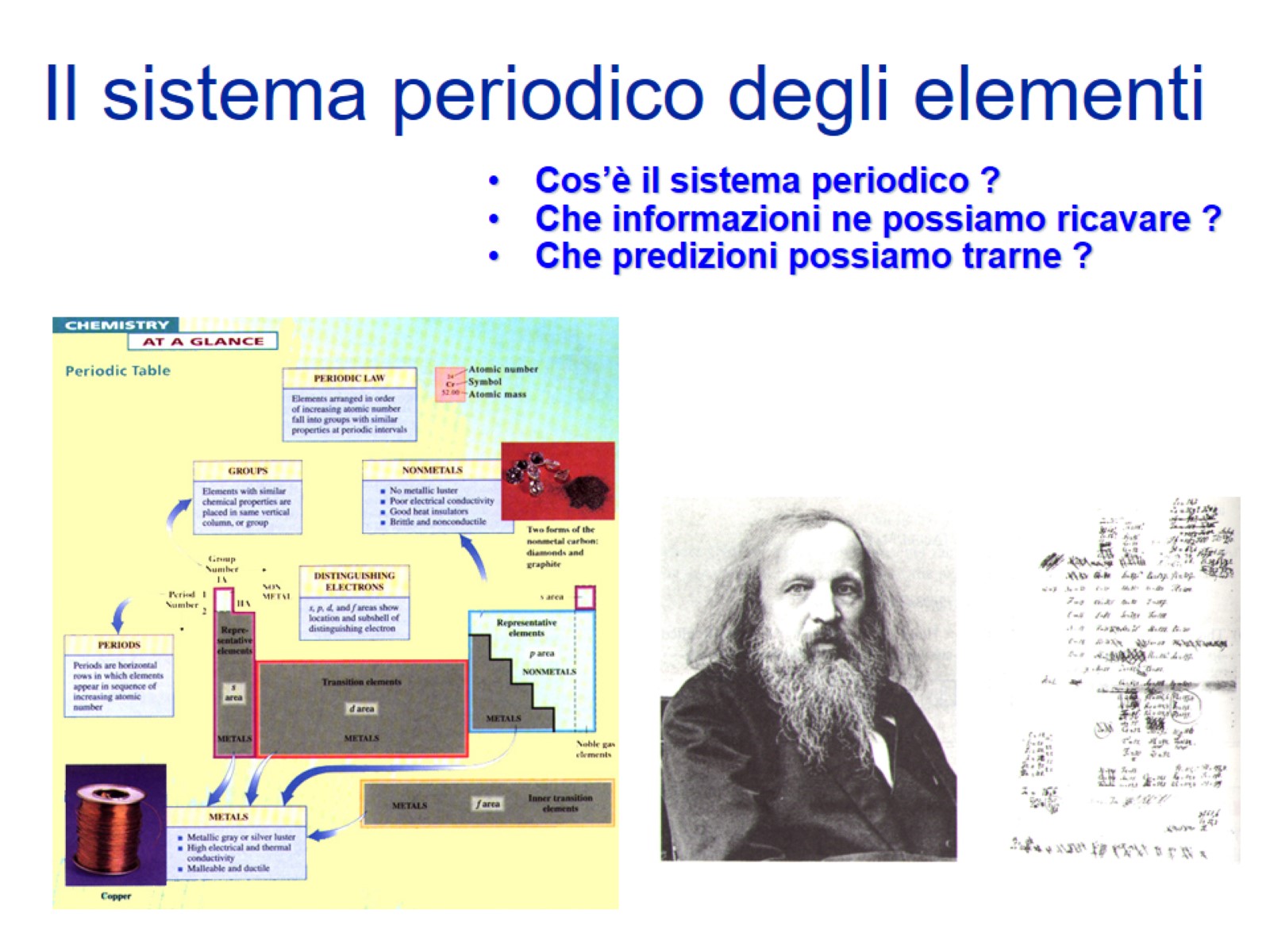 Il sistema periodico degli elementi
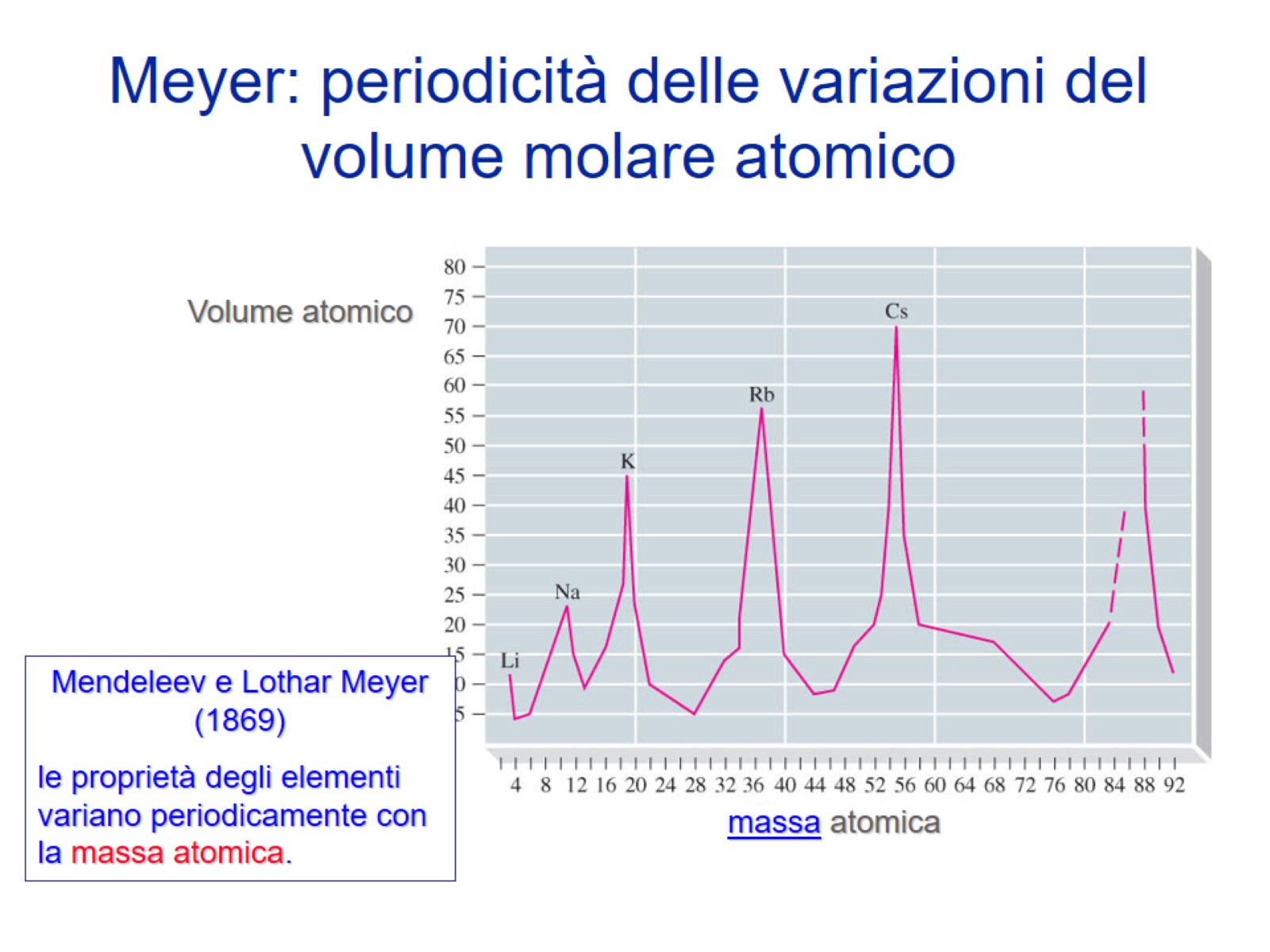 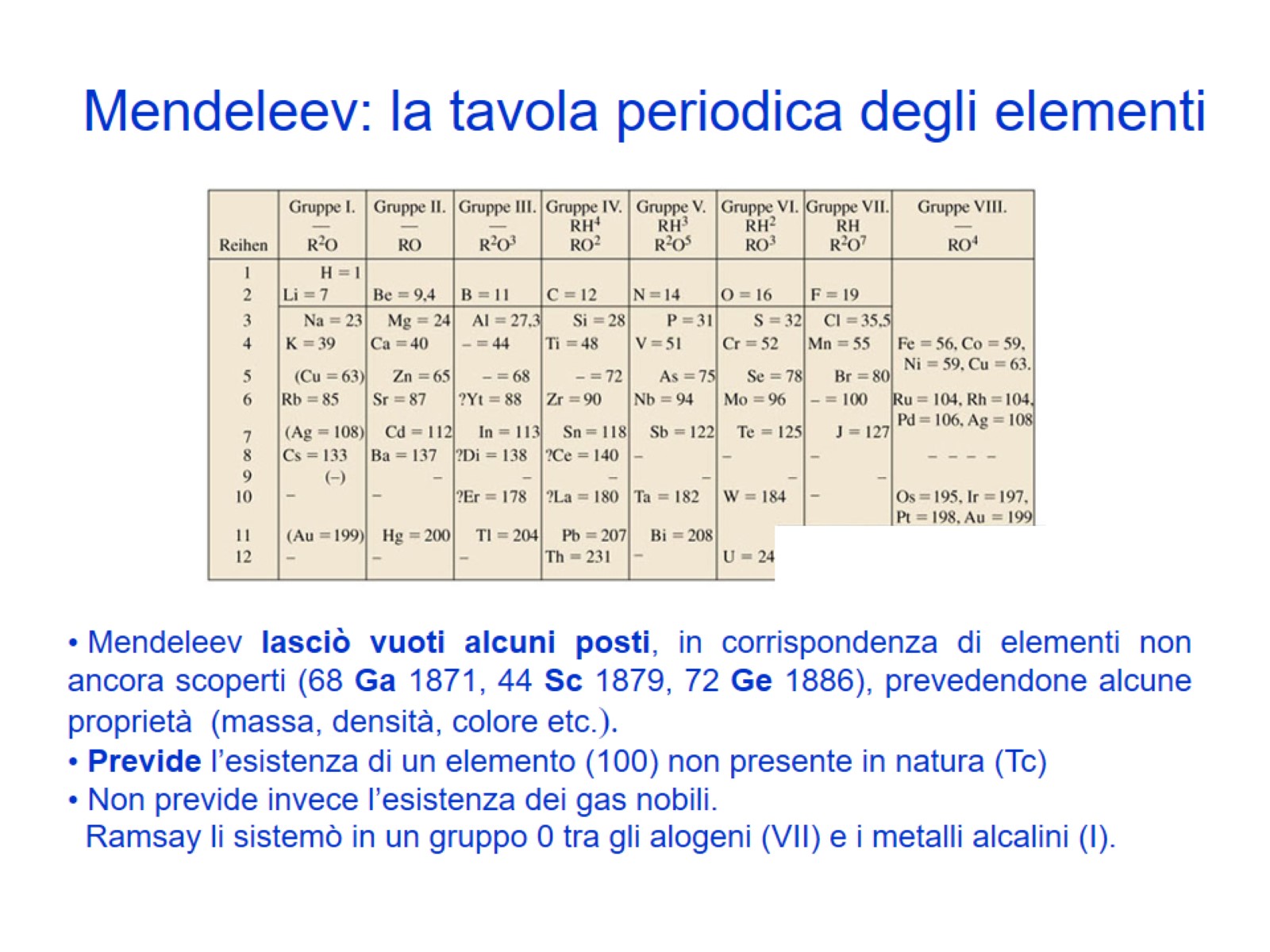 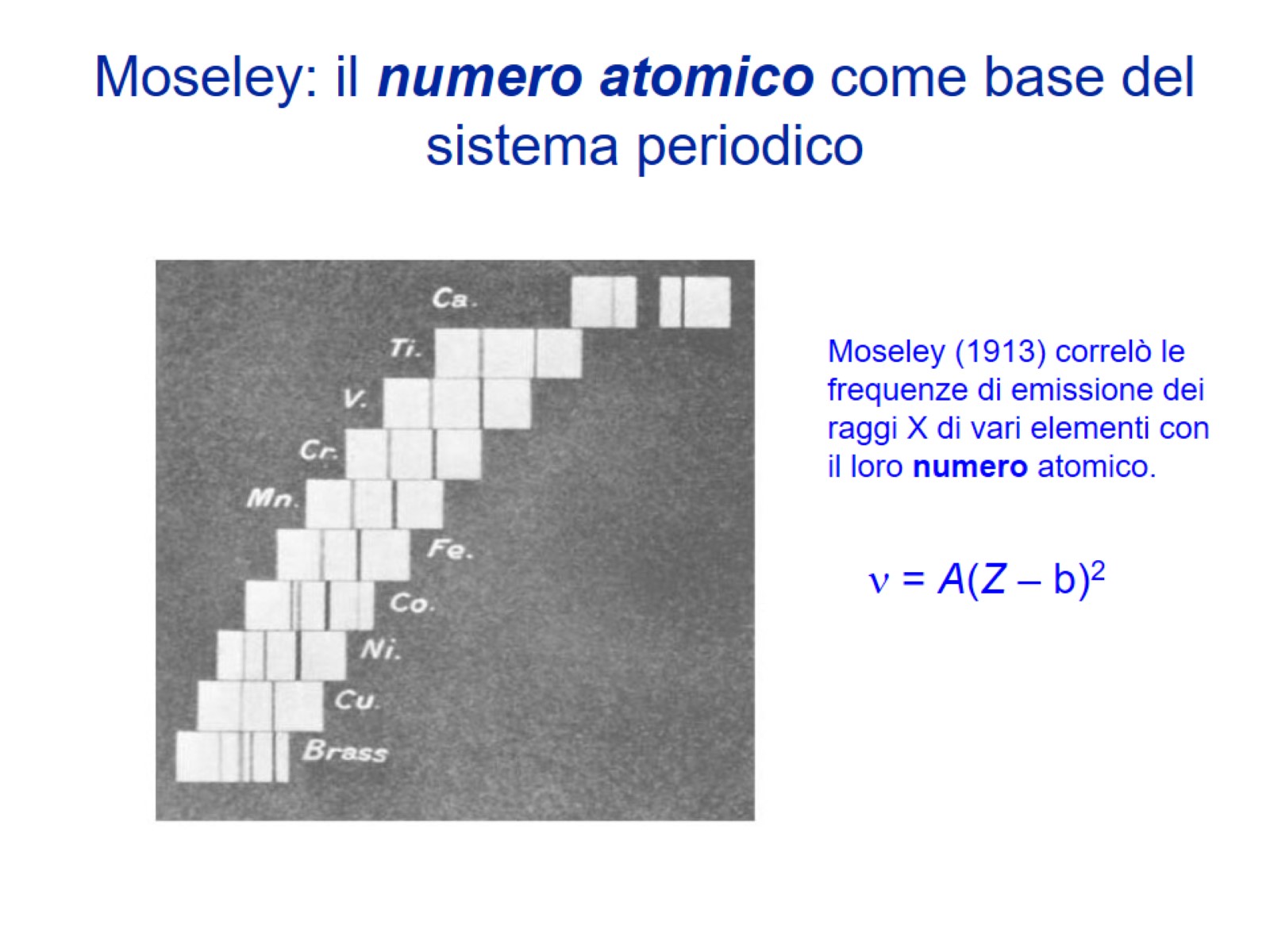 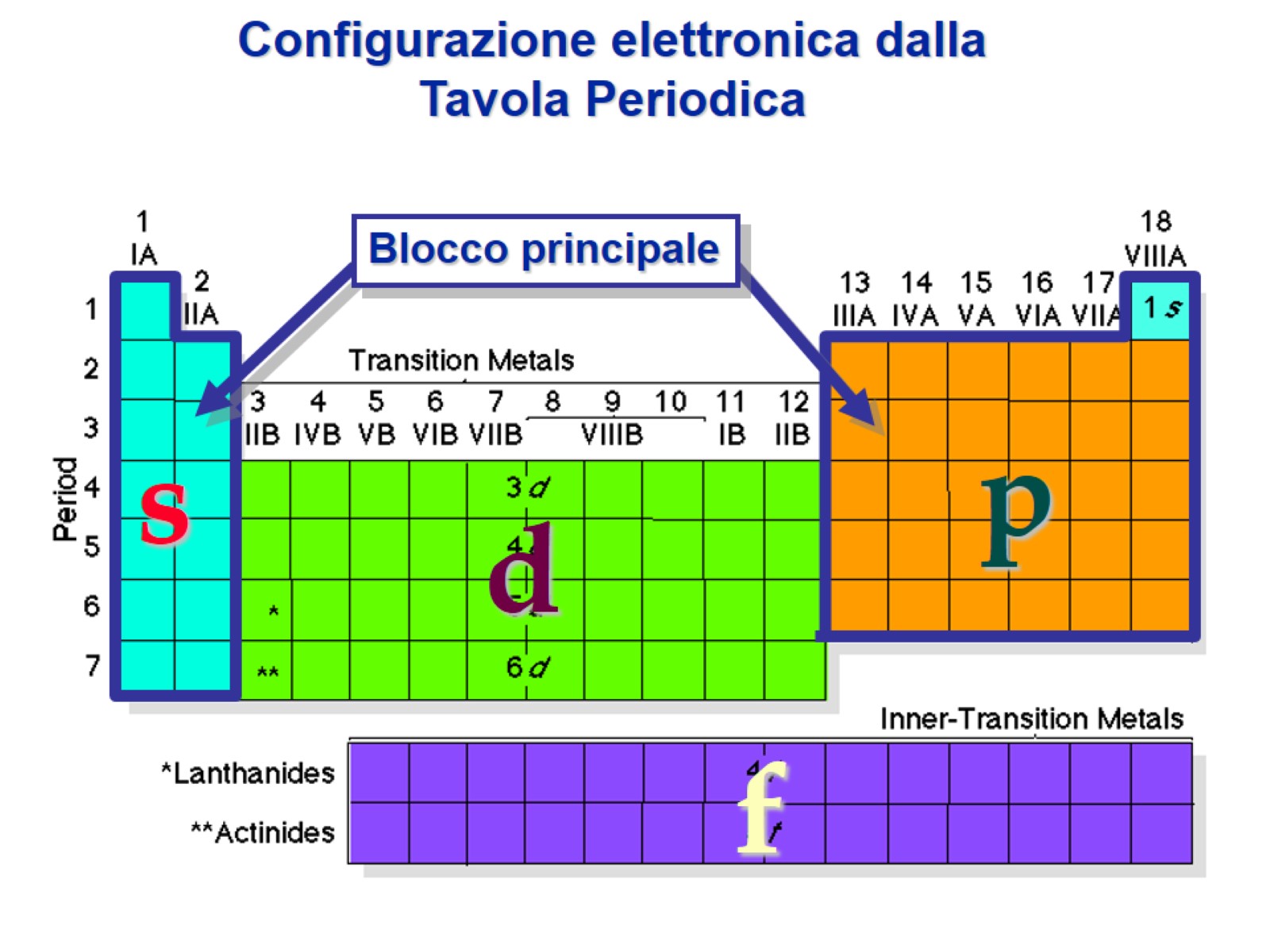 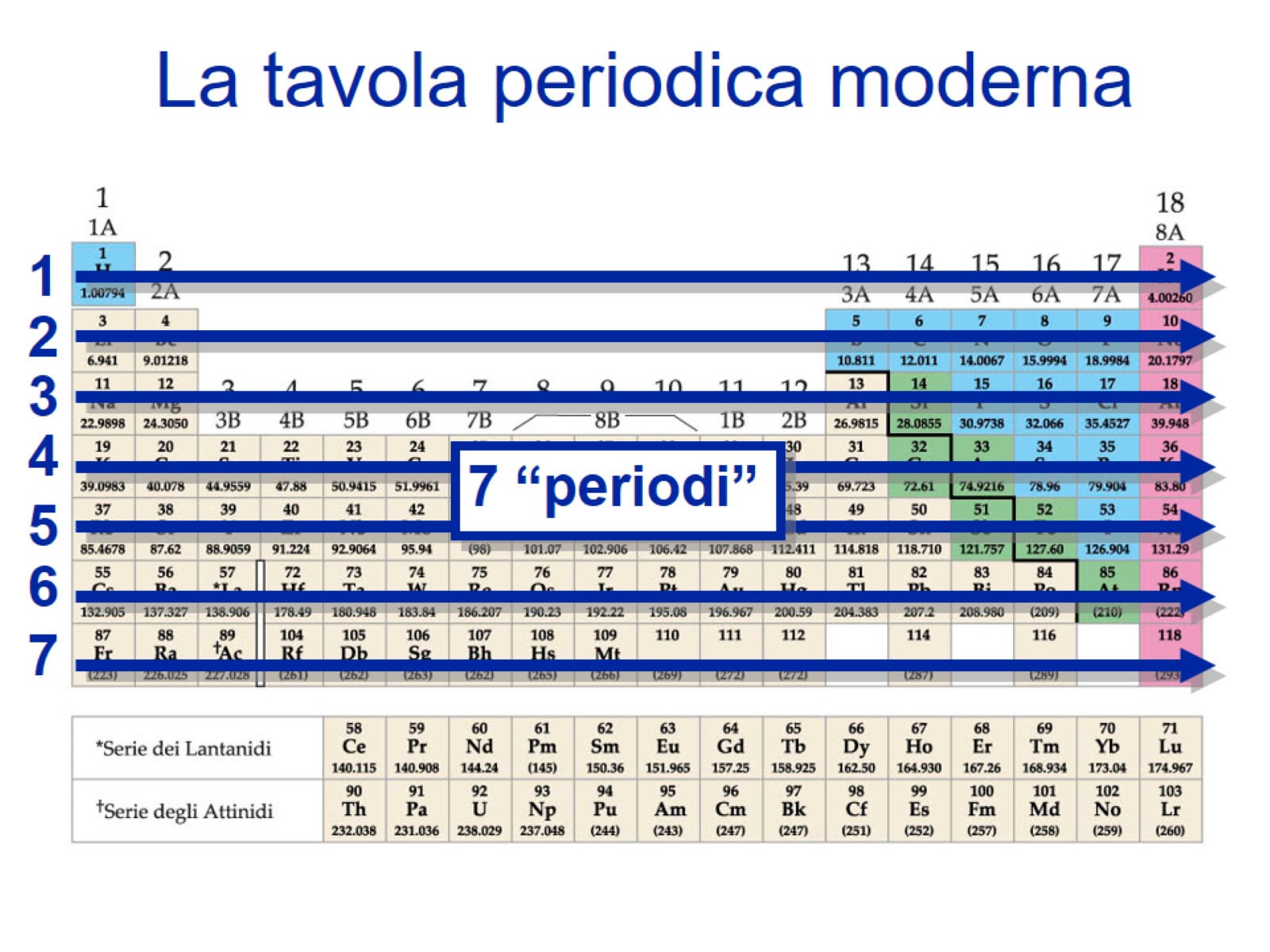 La tavola periodica moderna
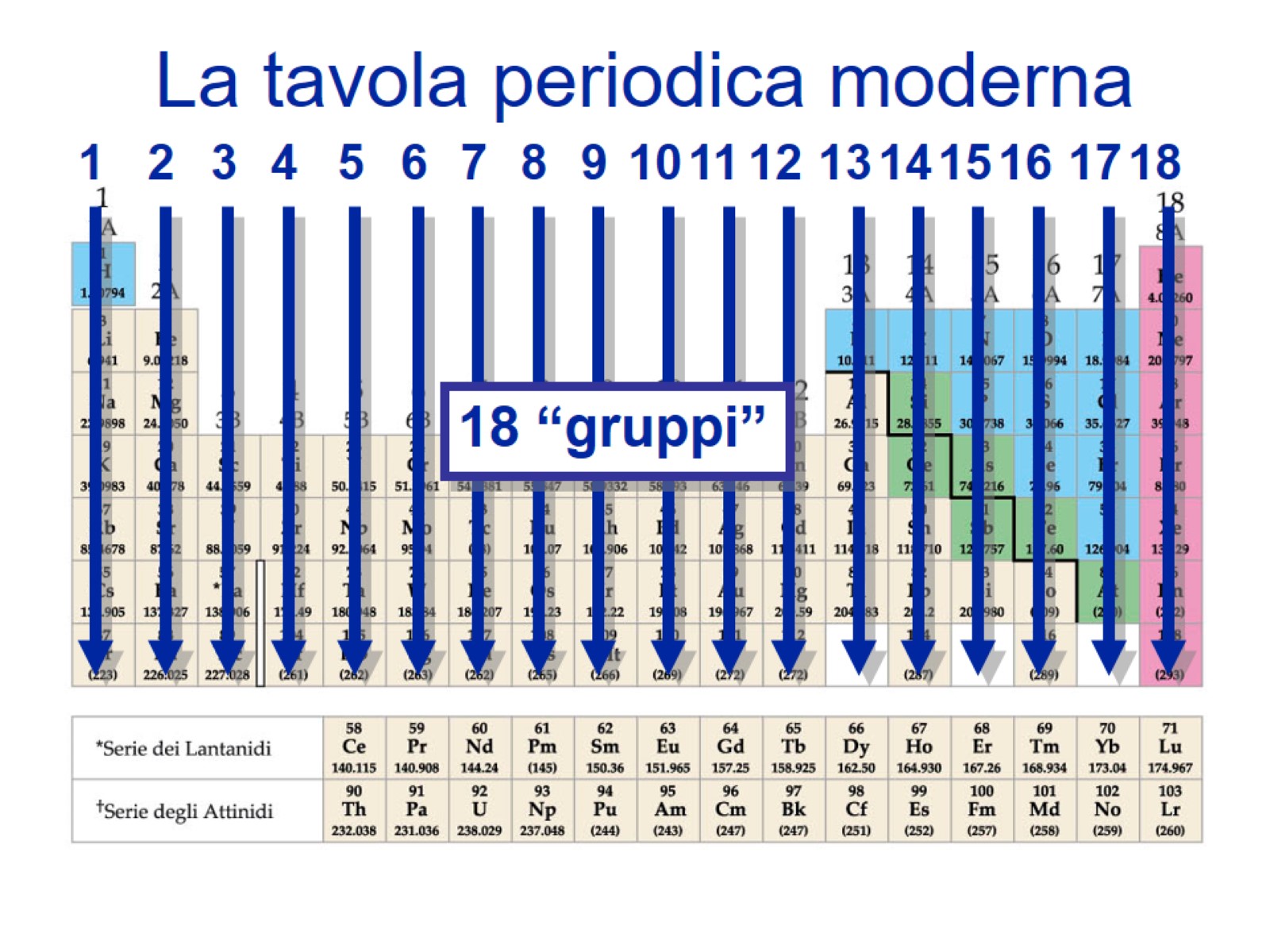 La tavola periodica moderna
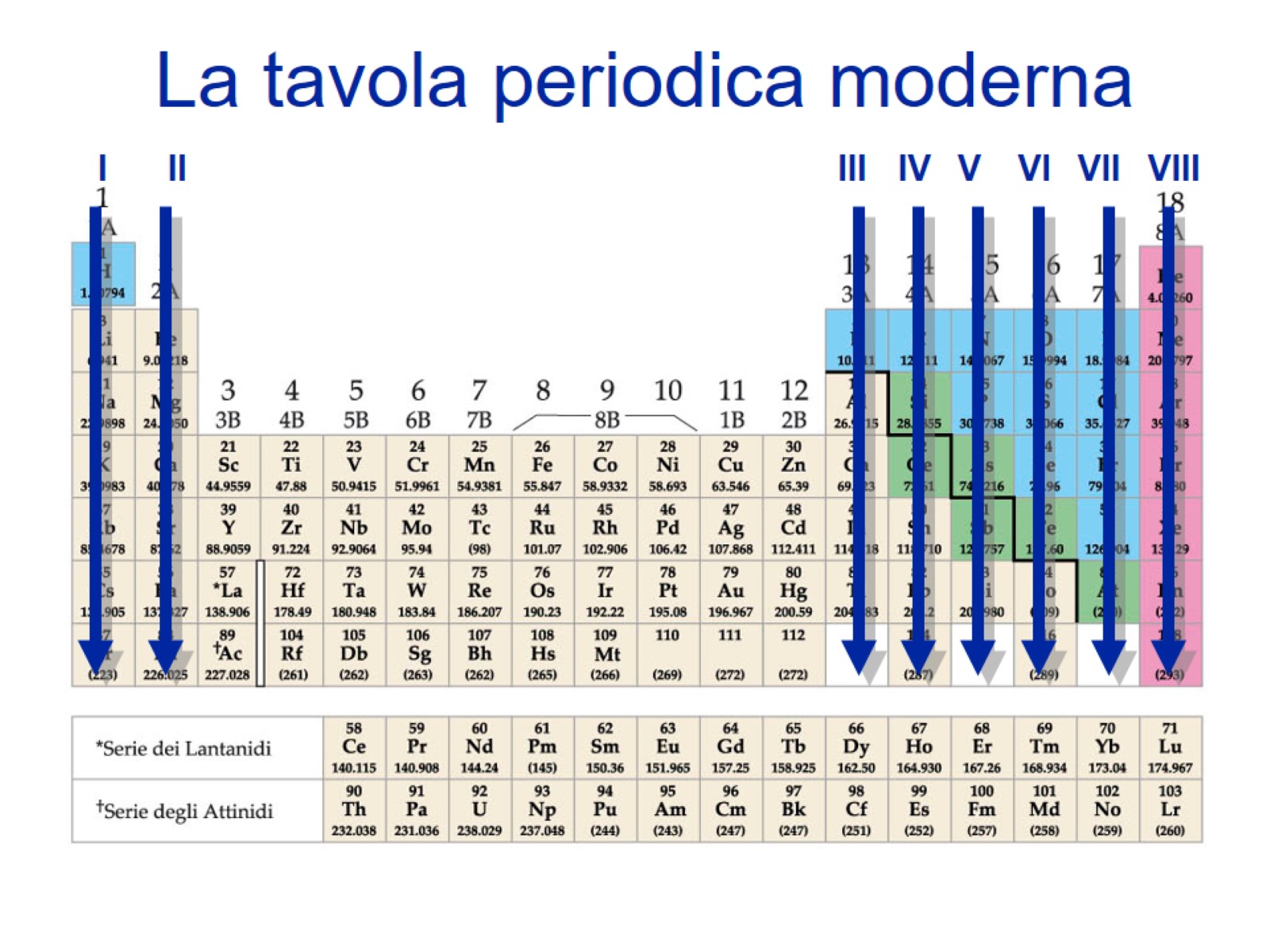 La tavola periodica moderna
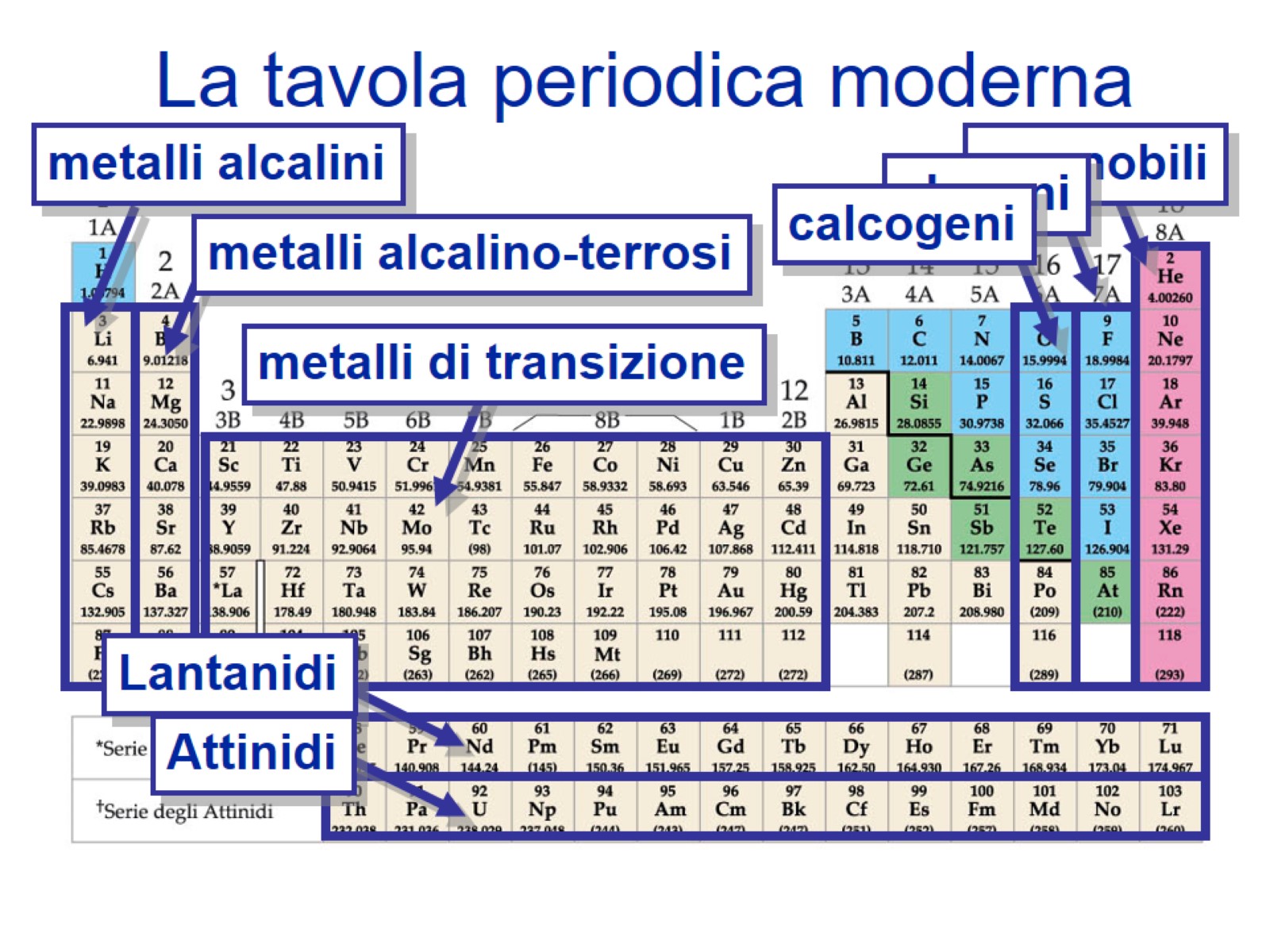 La tavola periodica moderna
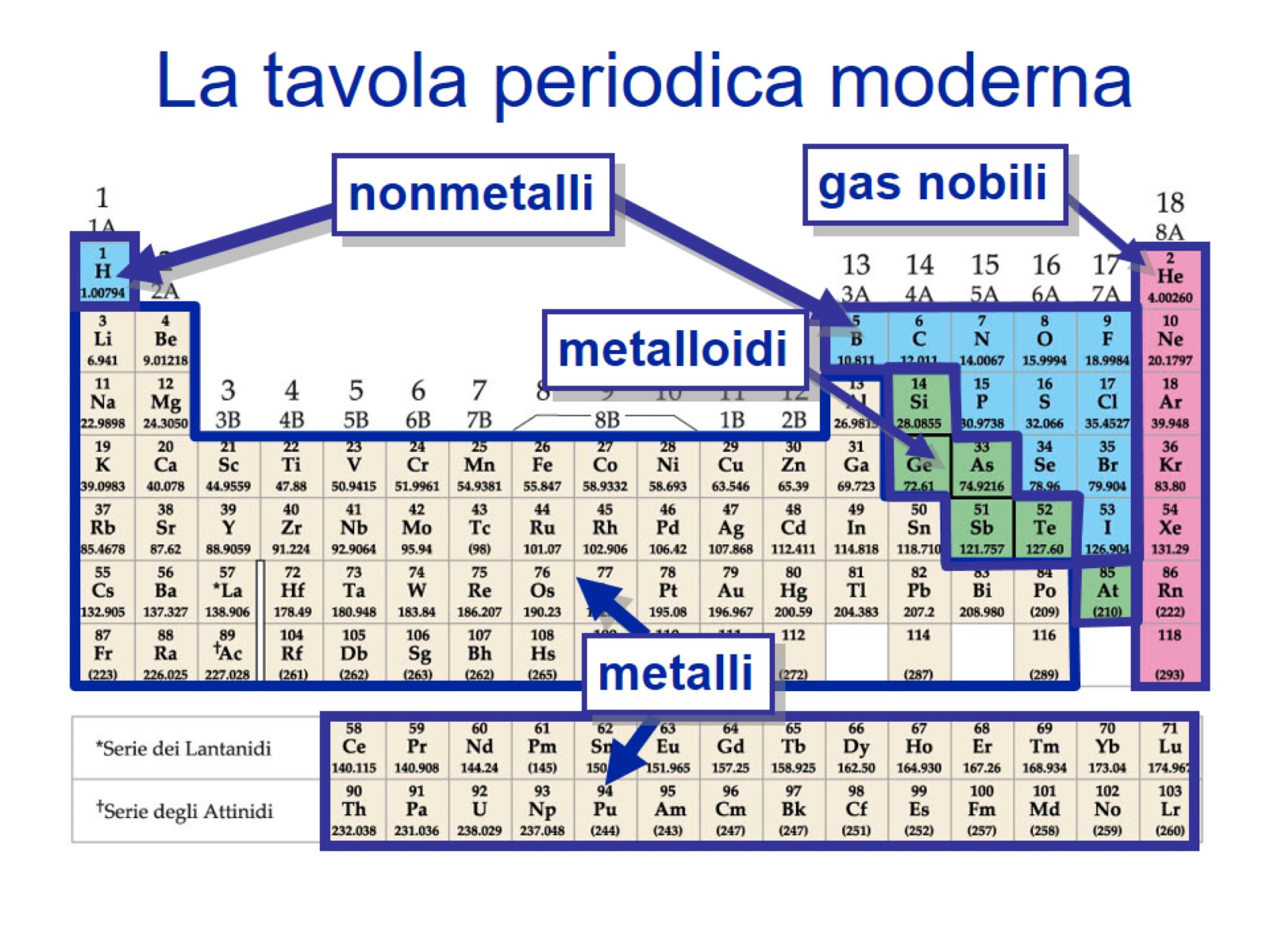 La tavola periodica moderna
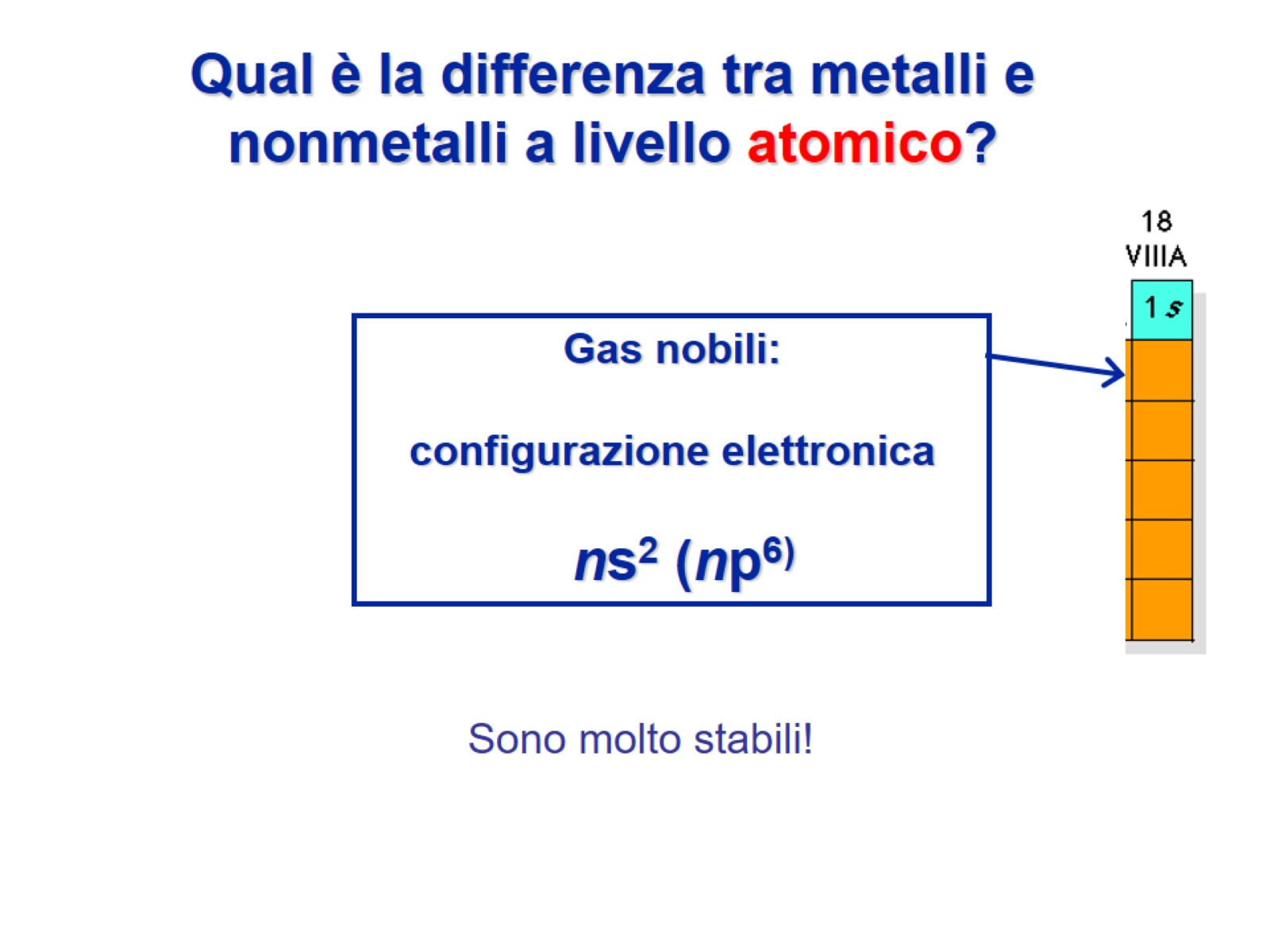 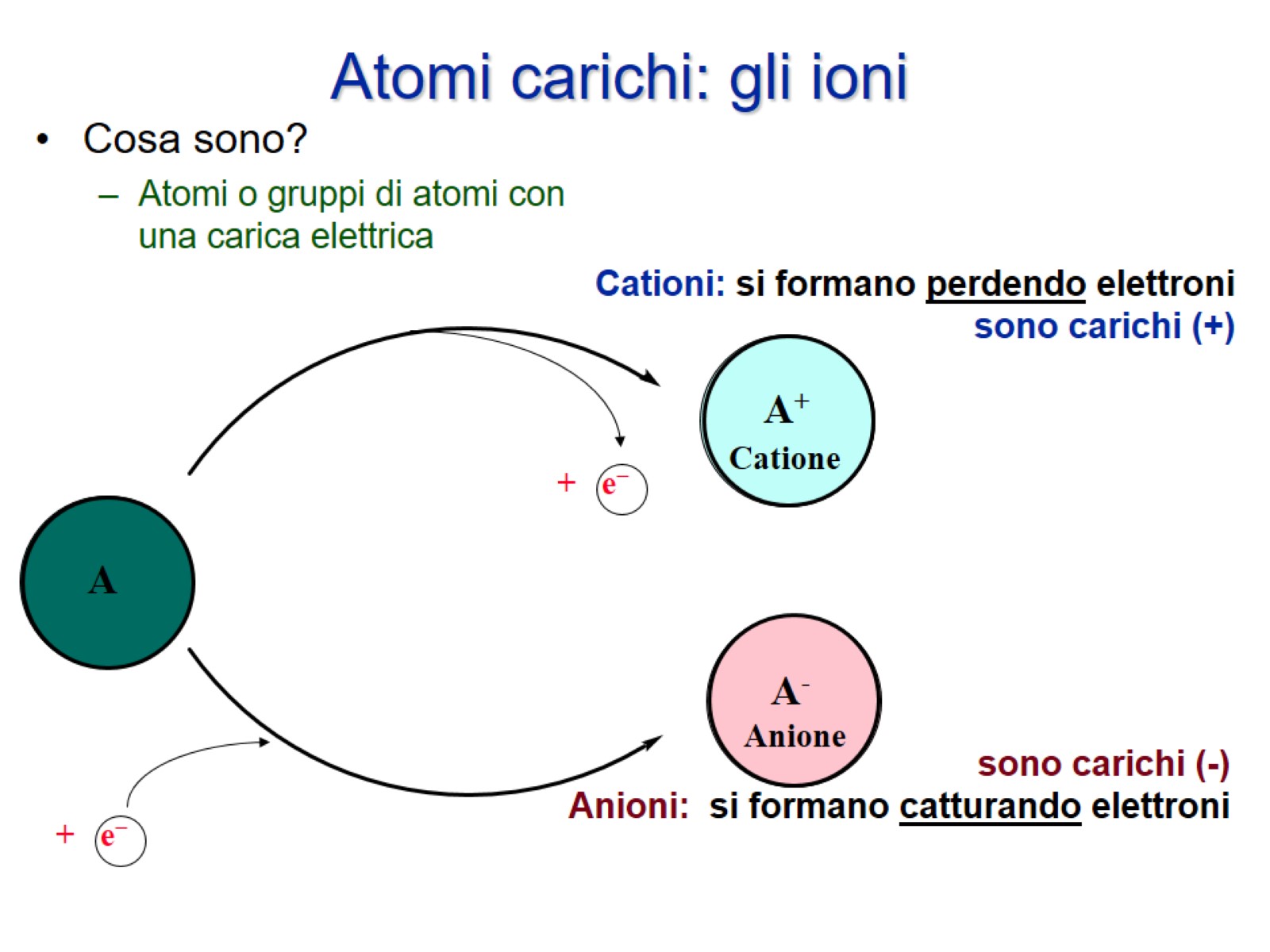 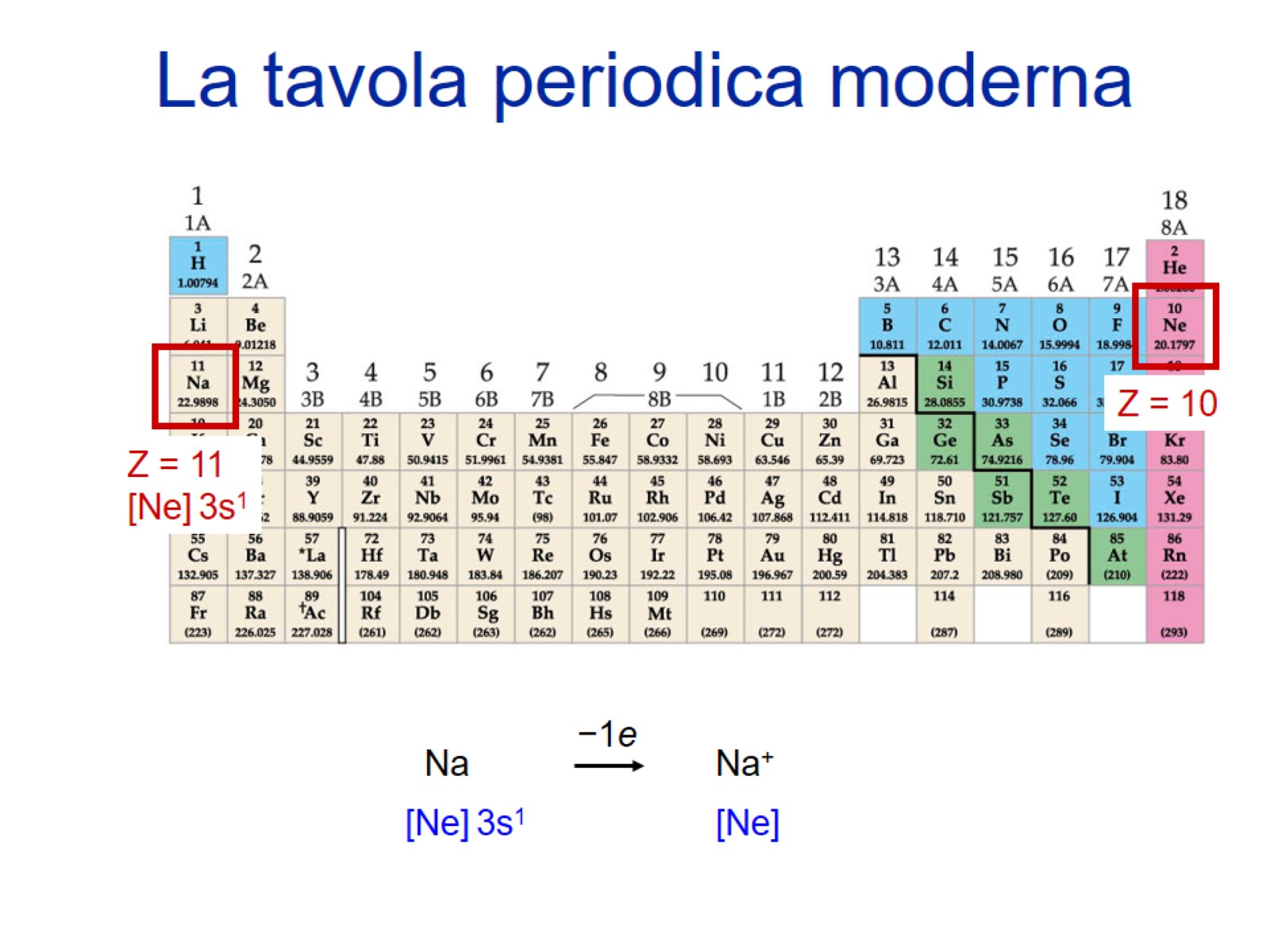 La tavola periodica moderna
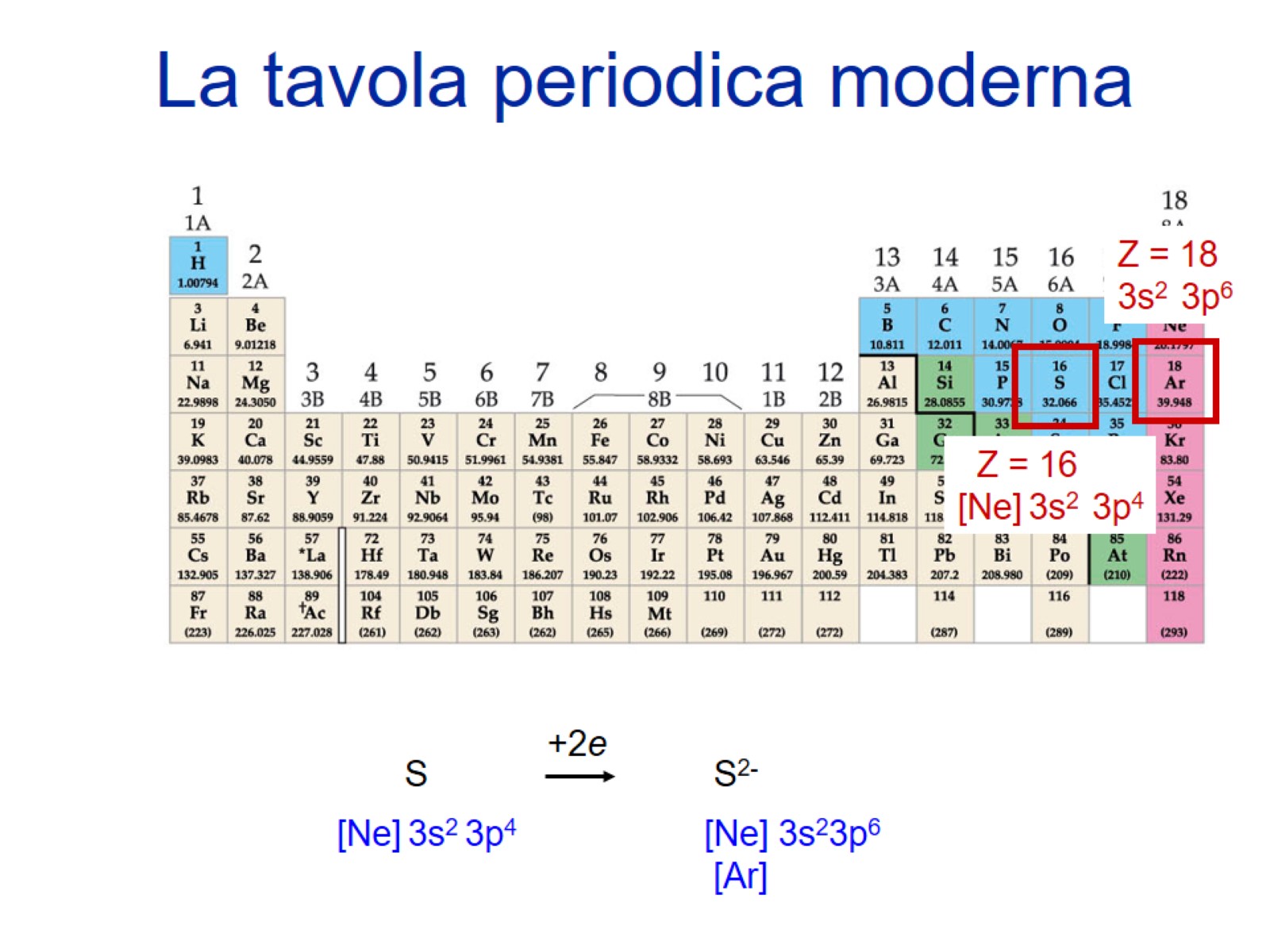 La tavola periodica moderna
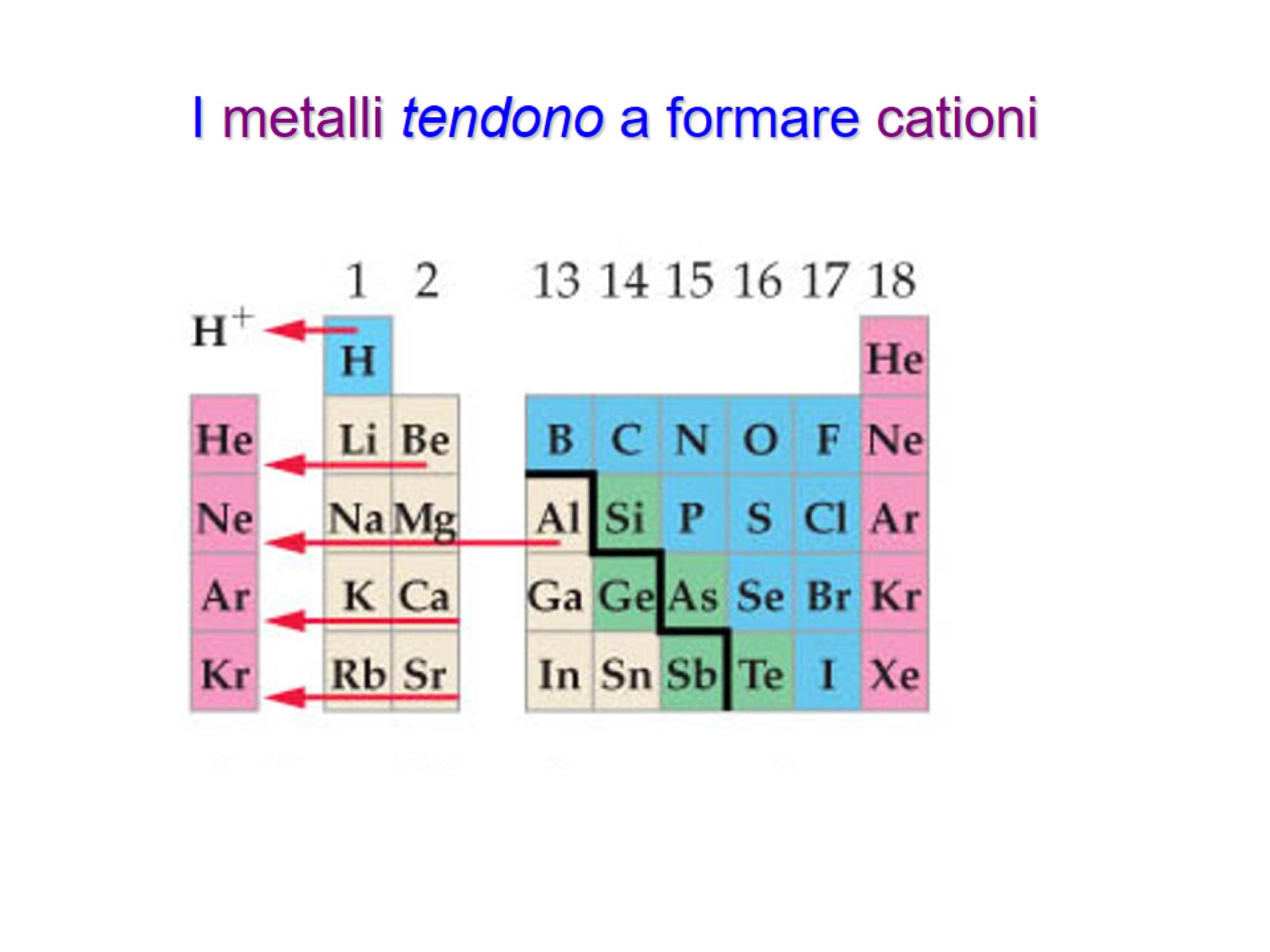 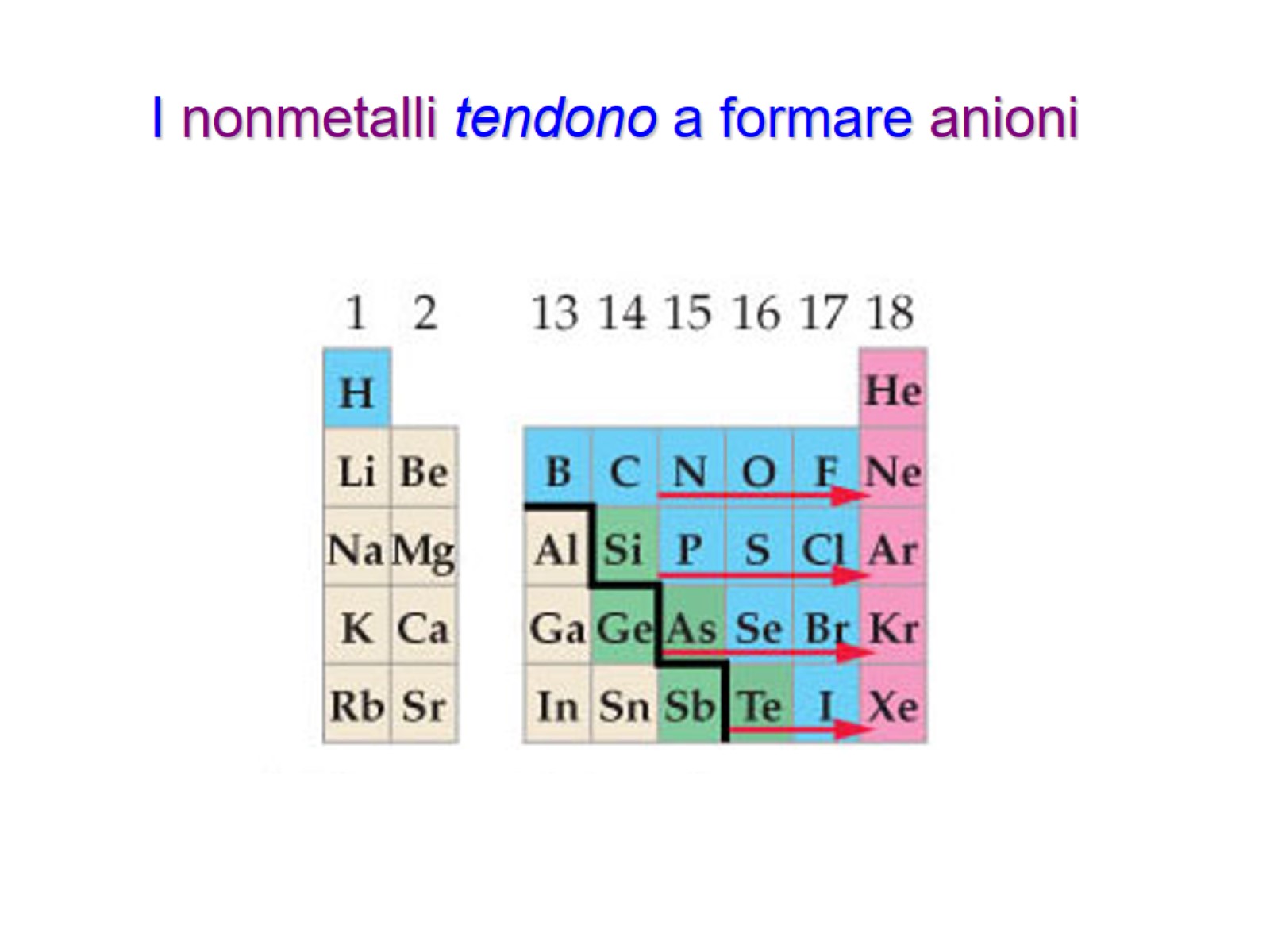 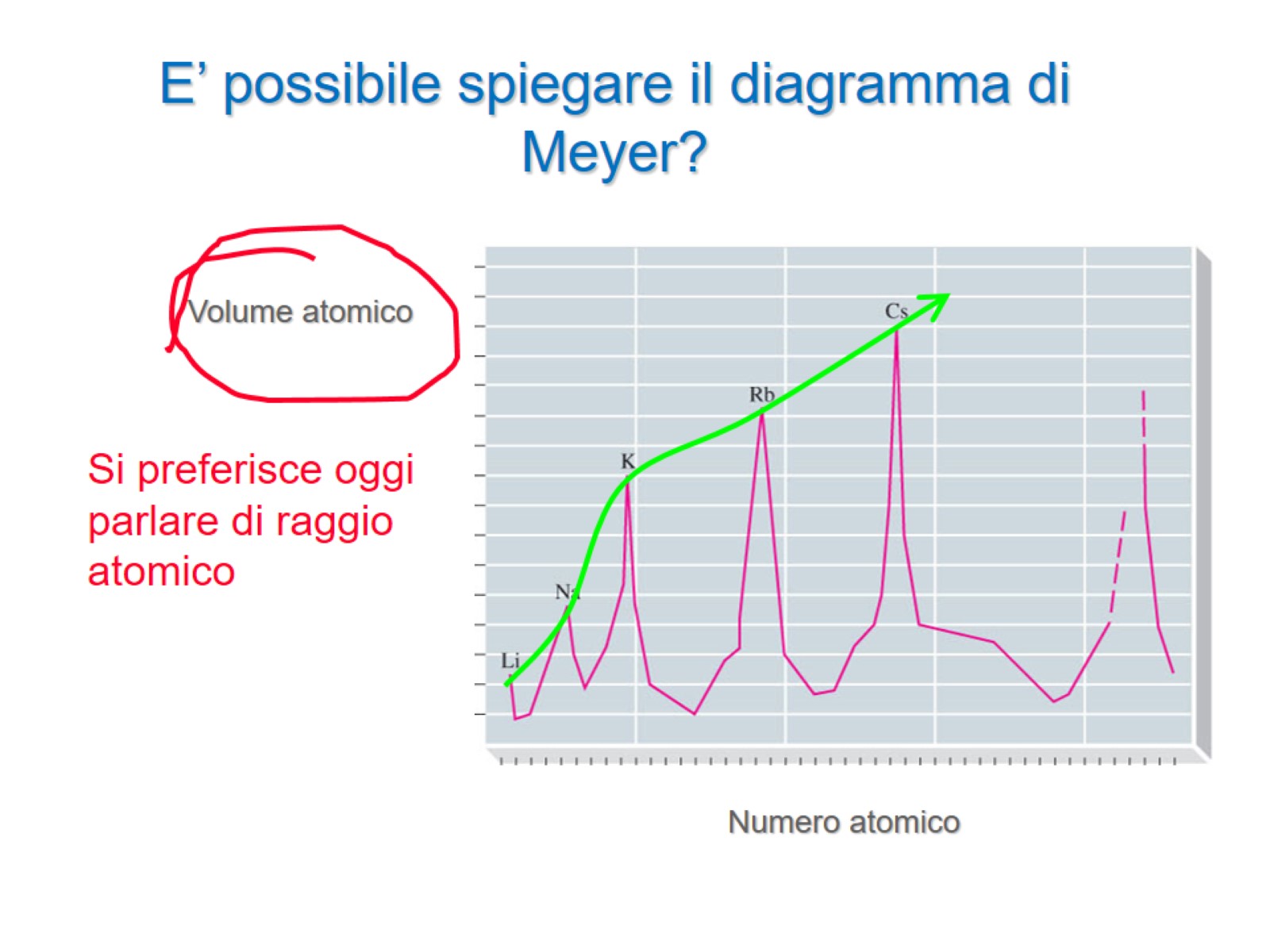 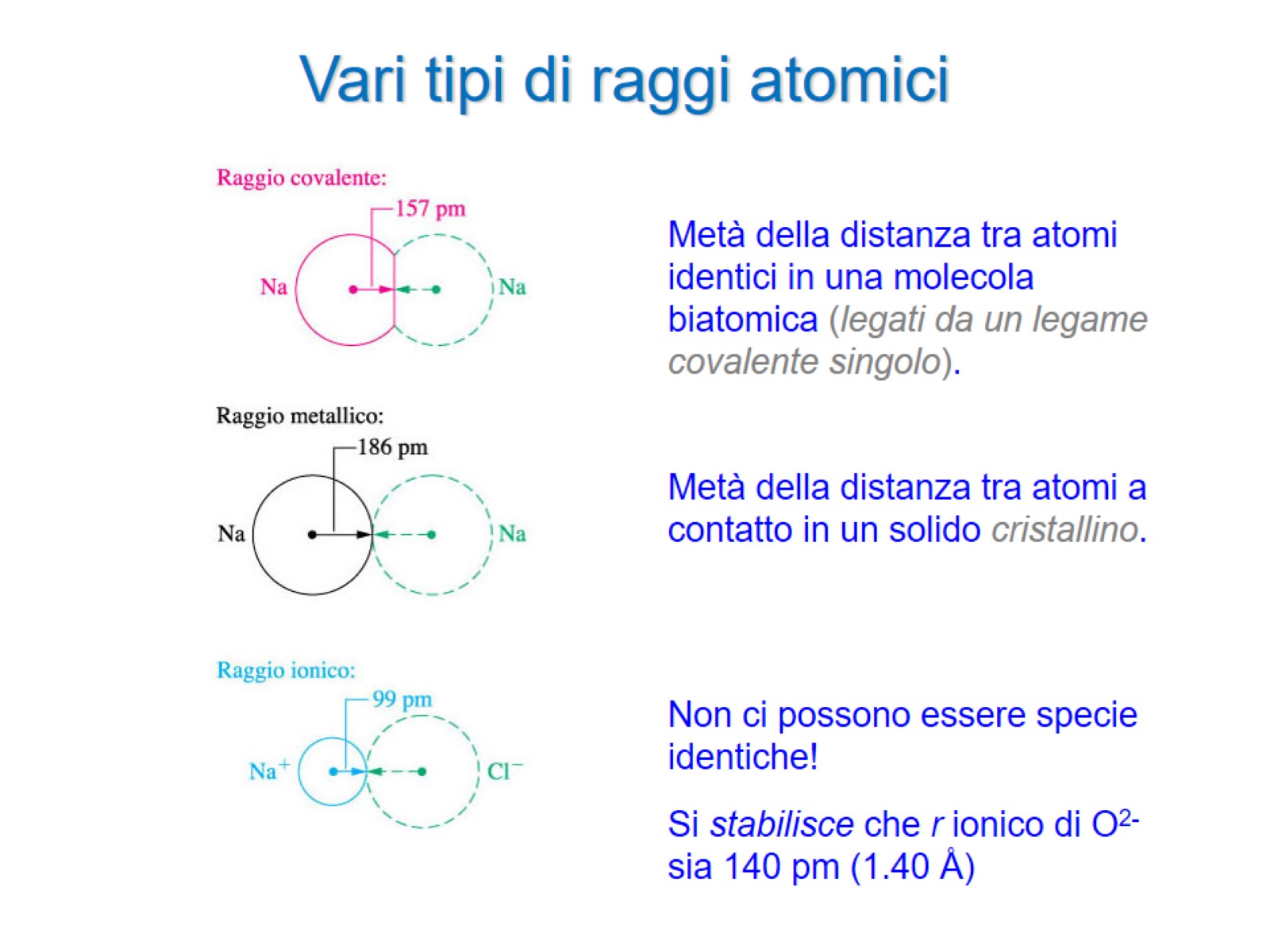 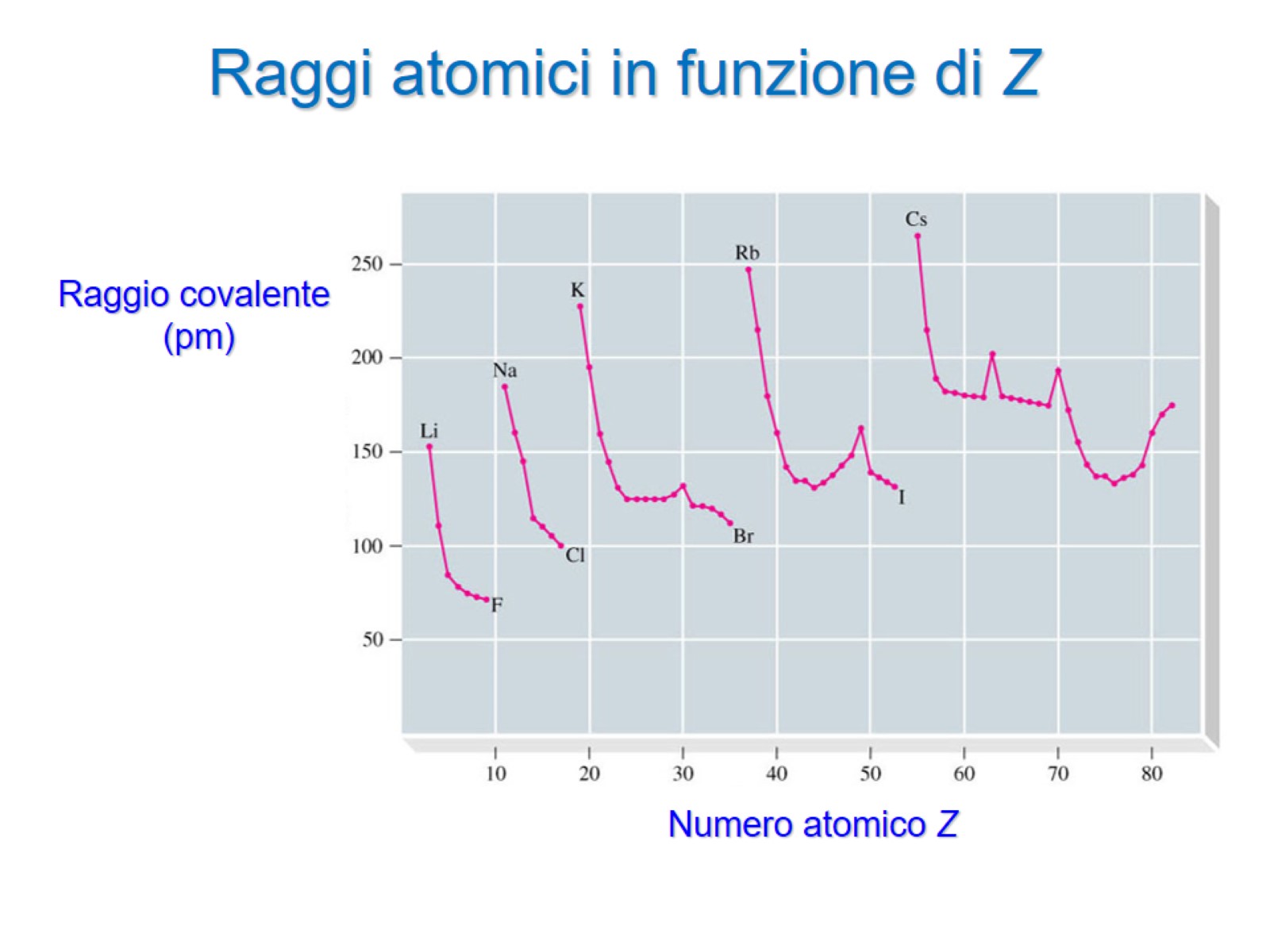 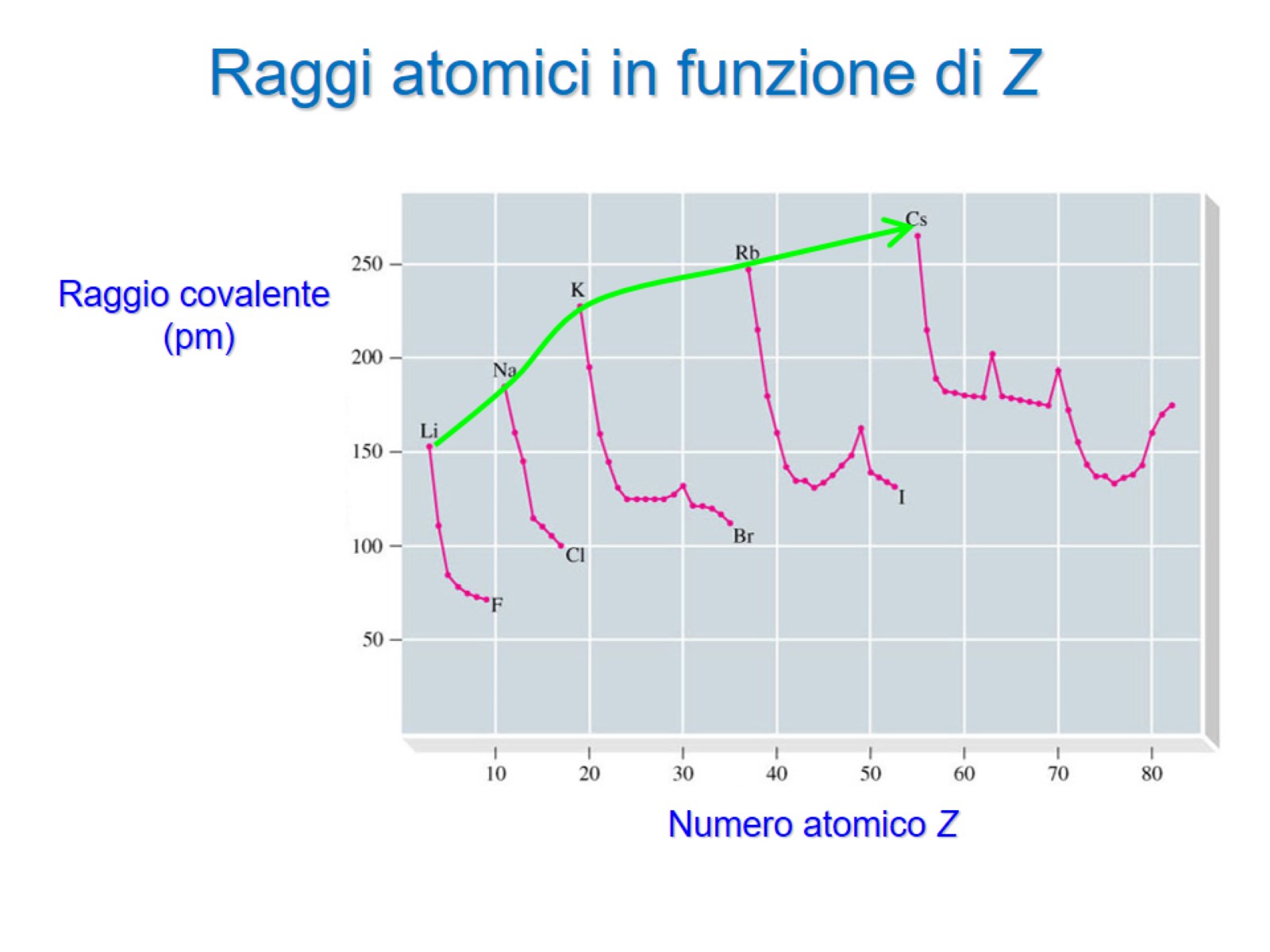 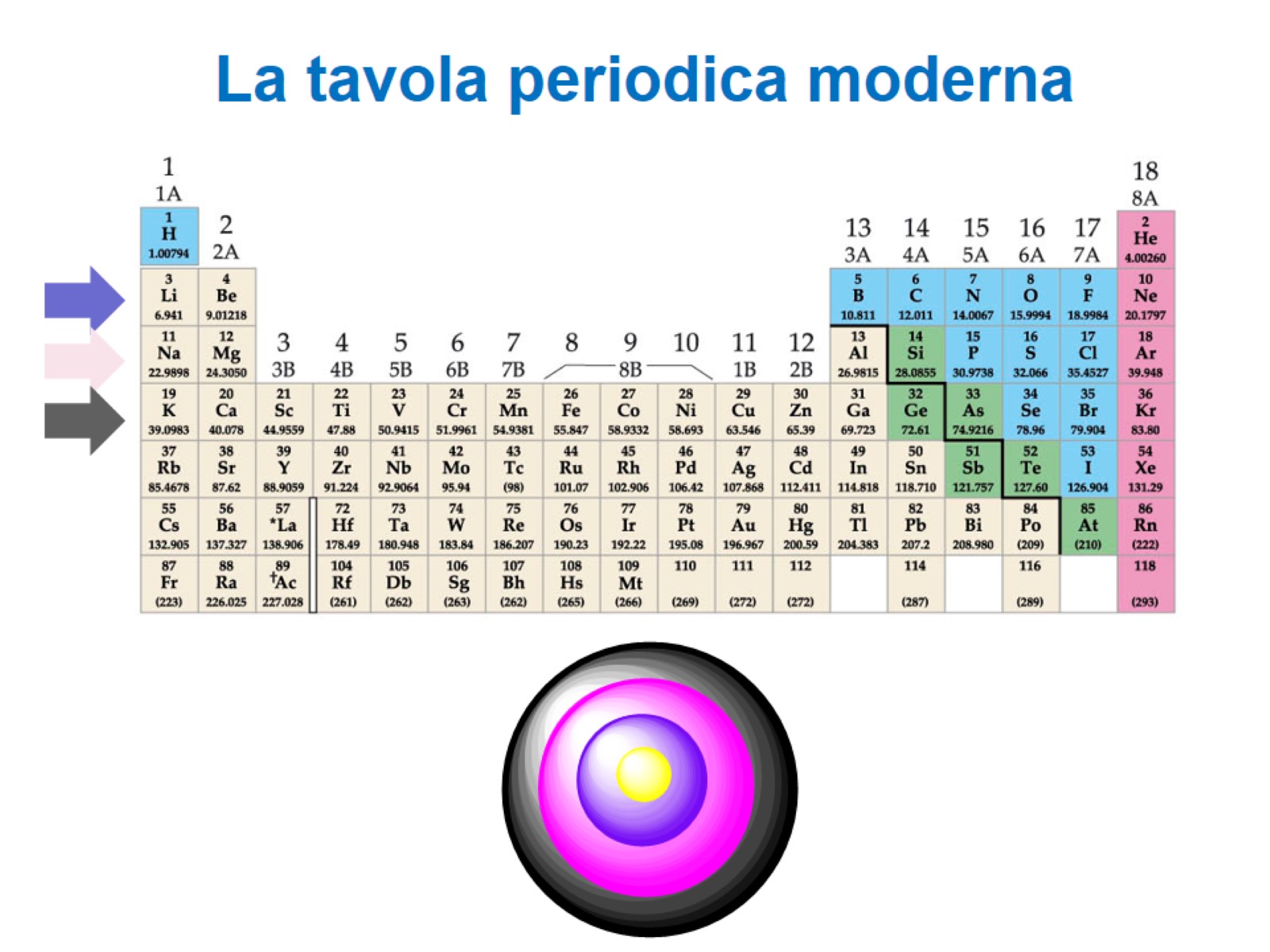 La tavola periodica moderna
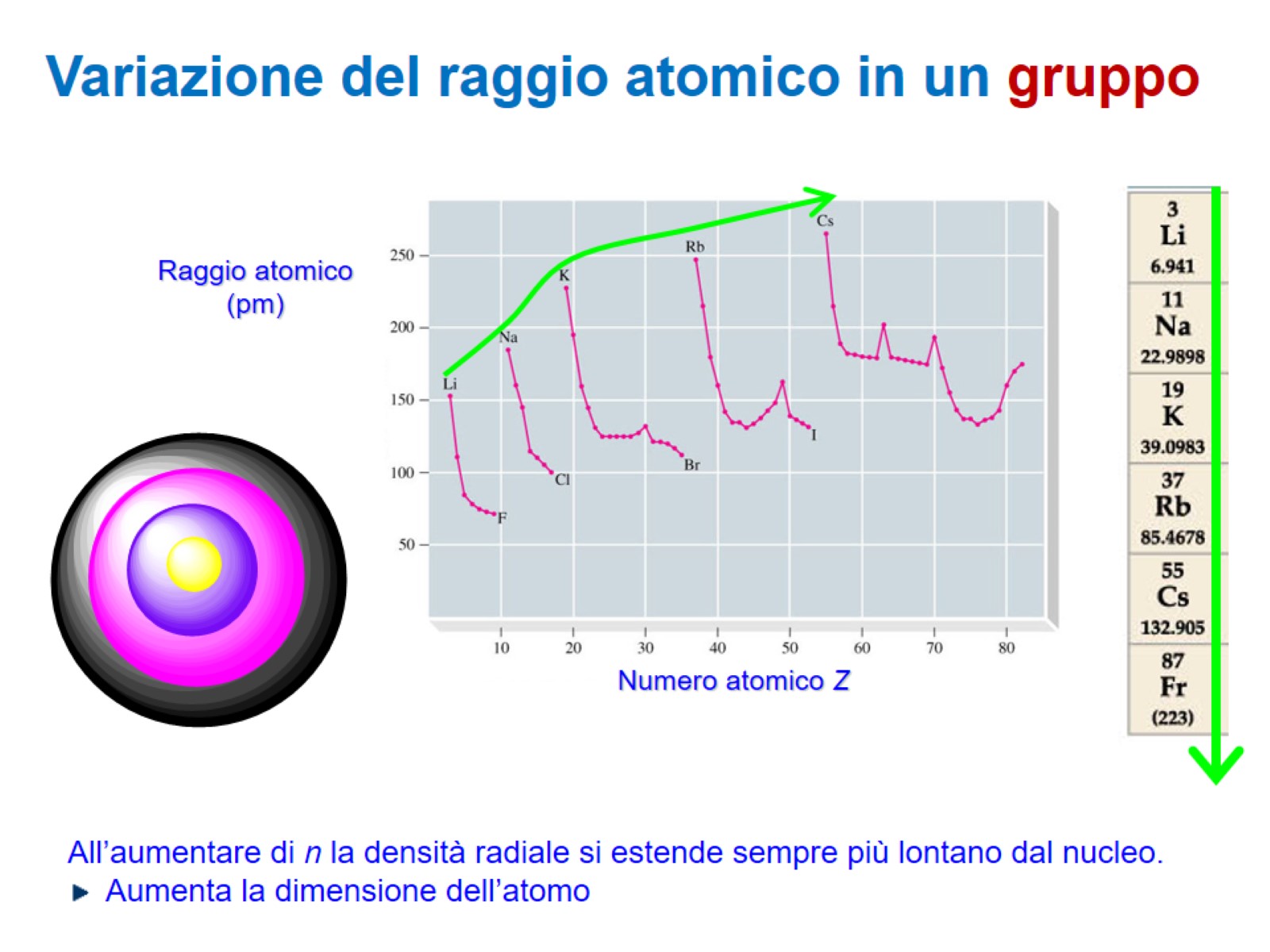 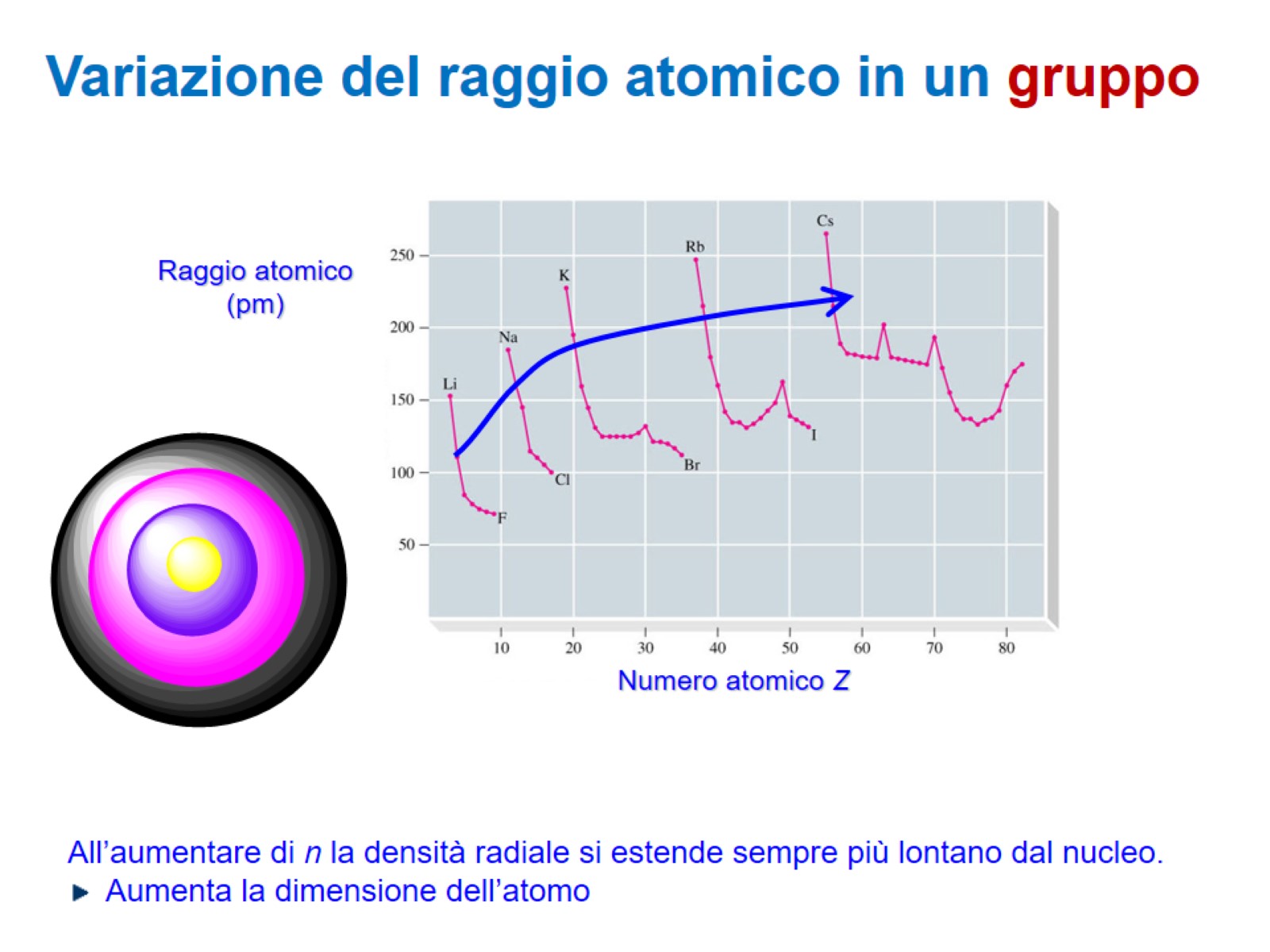 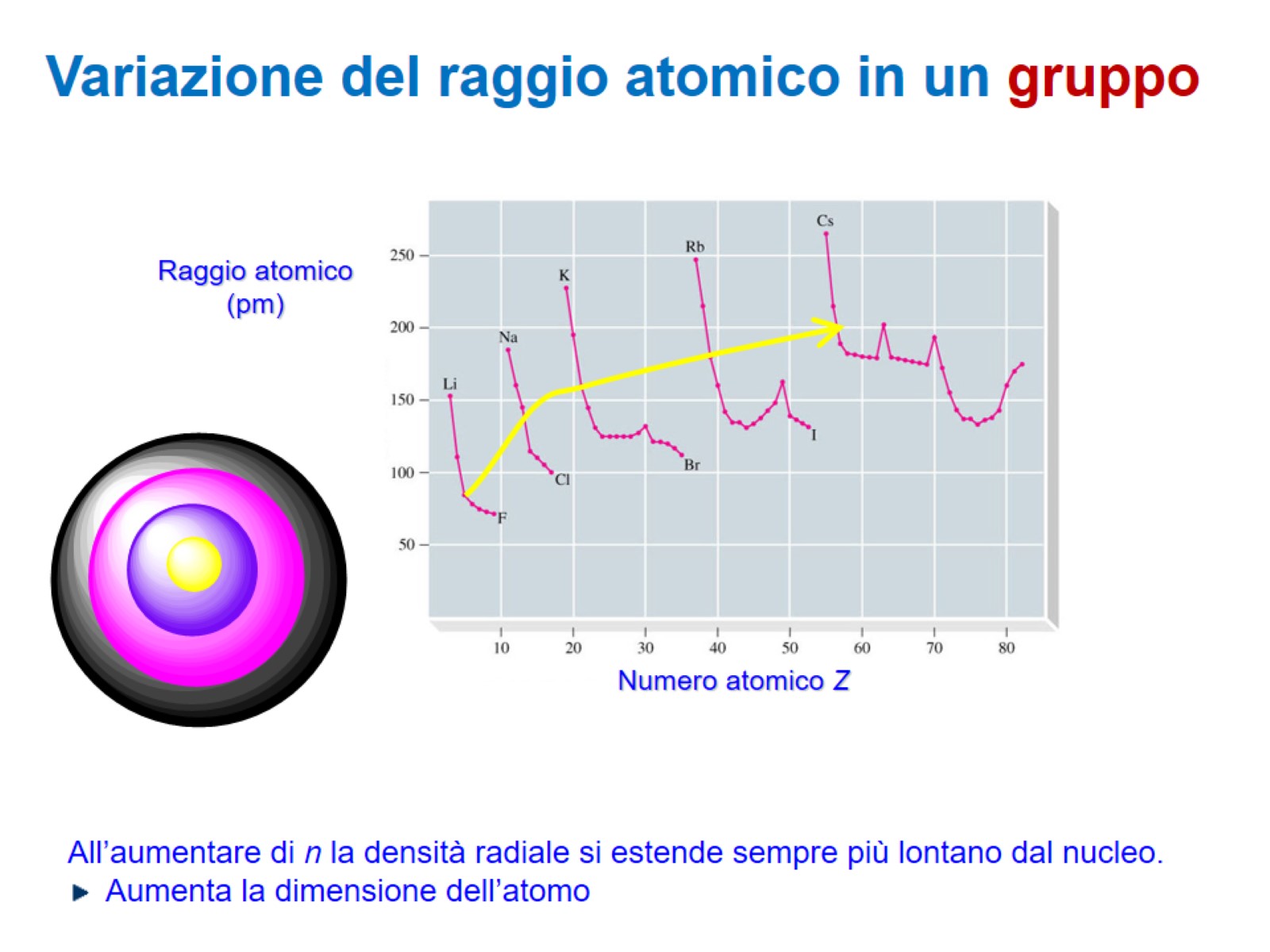 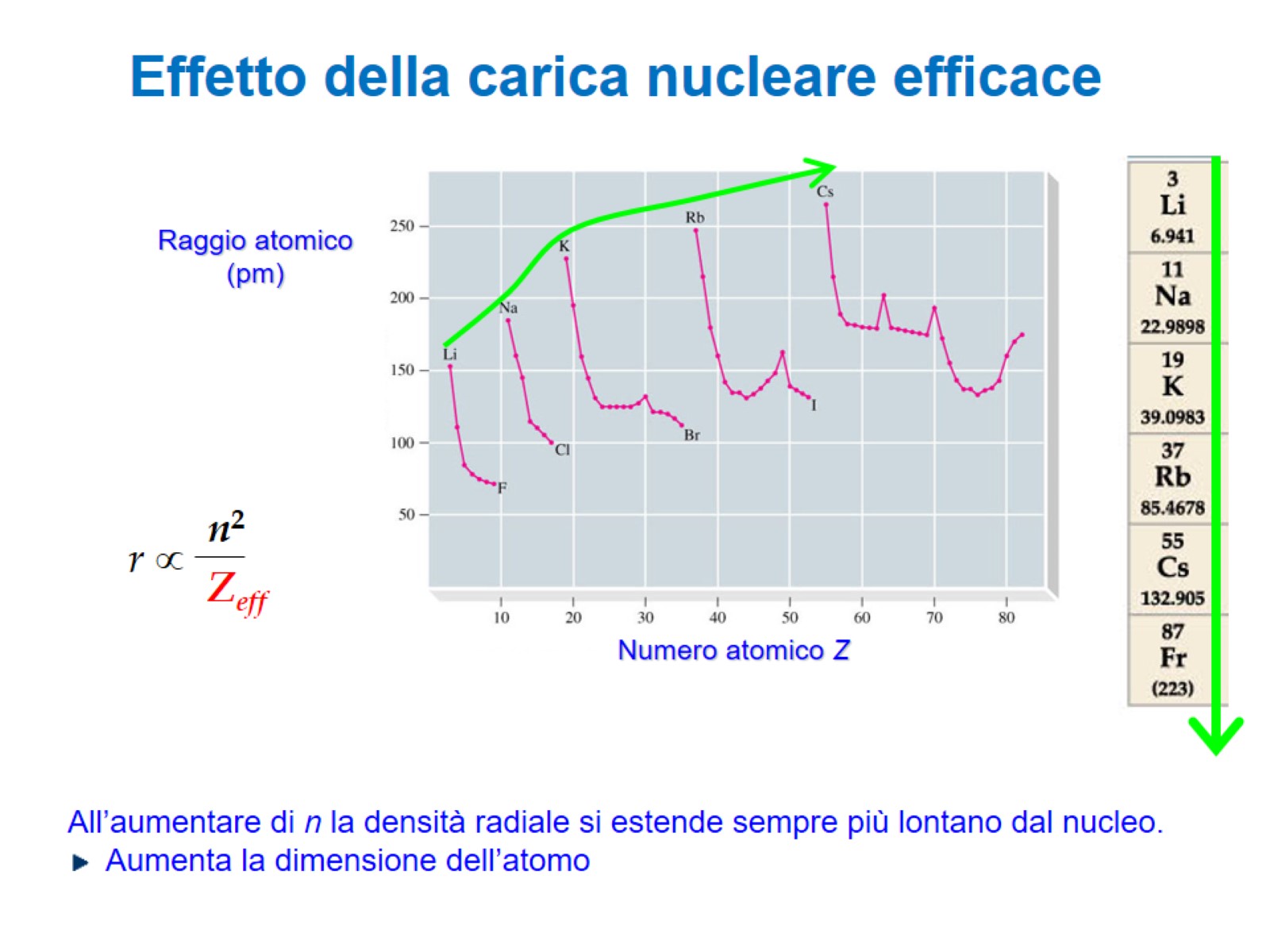 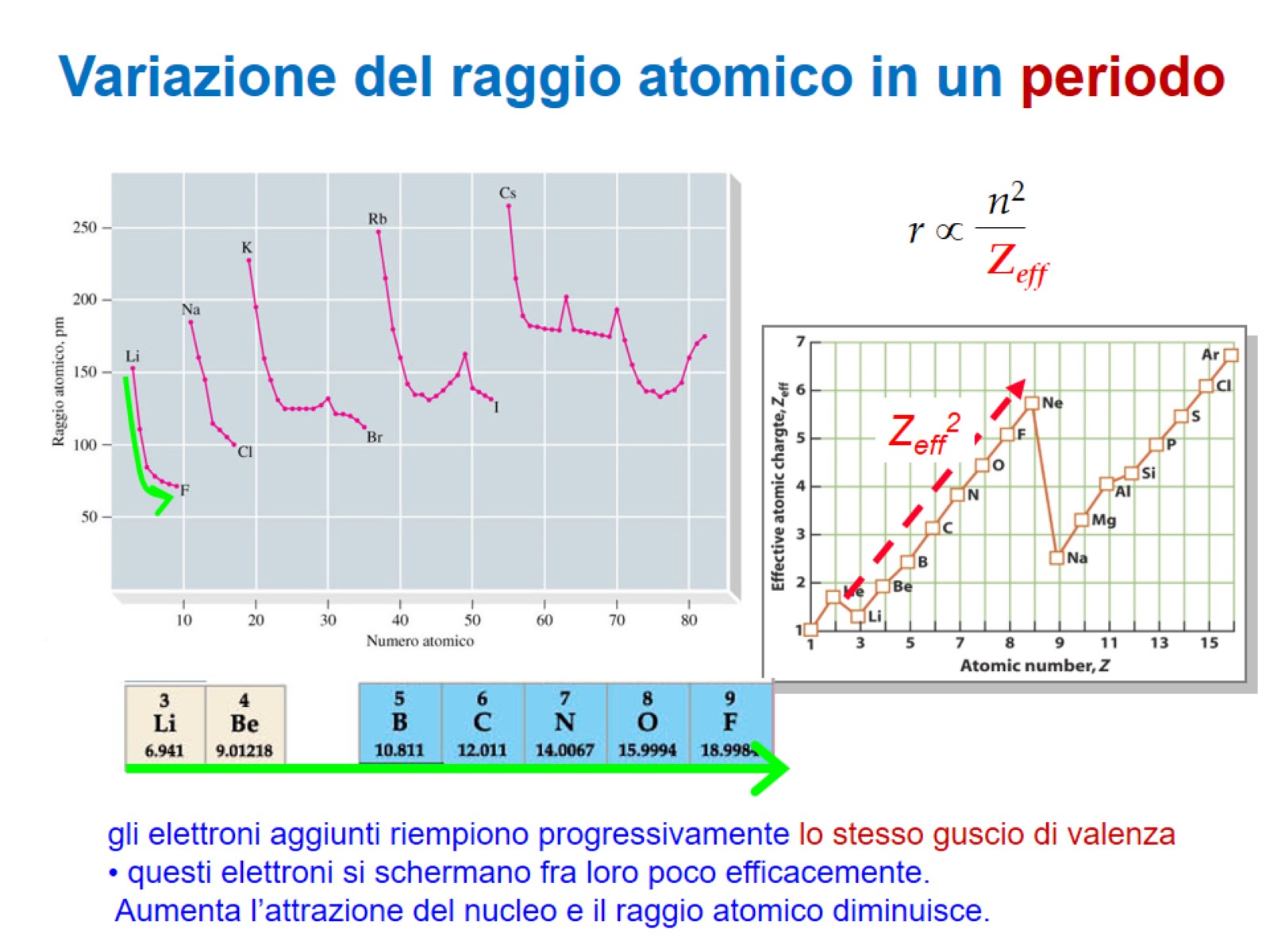 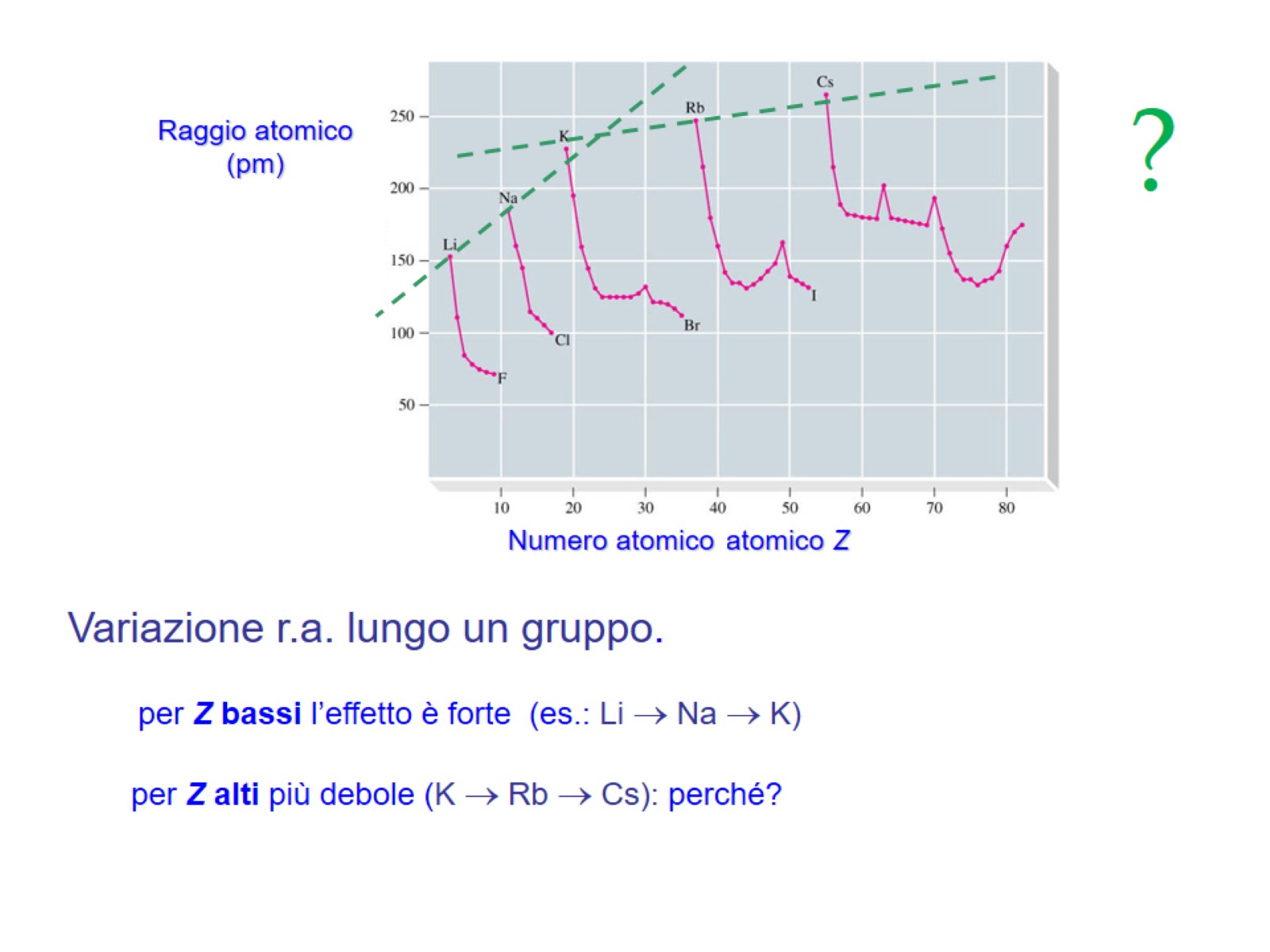 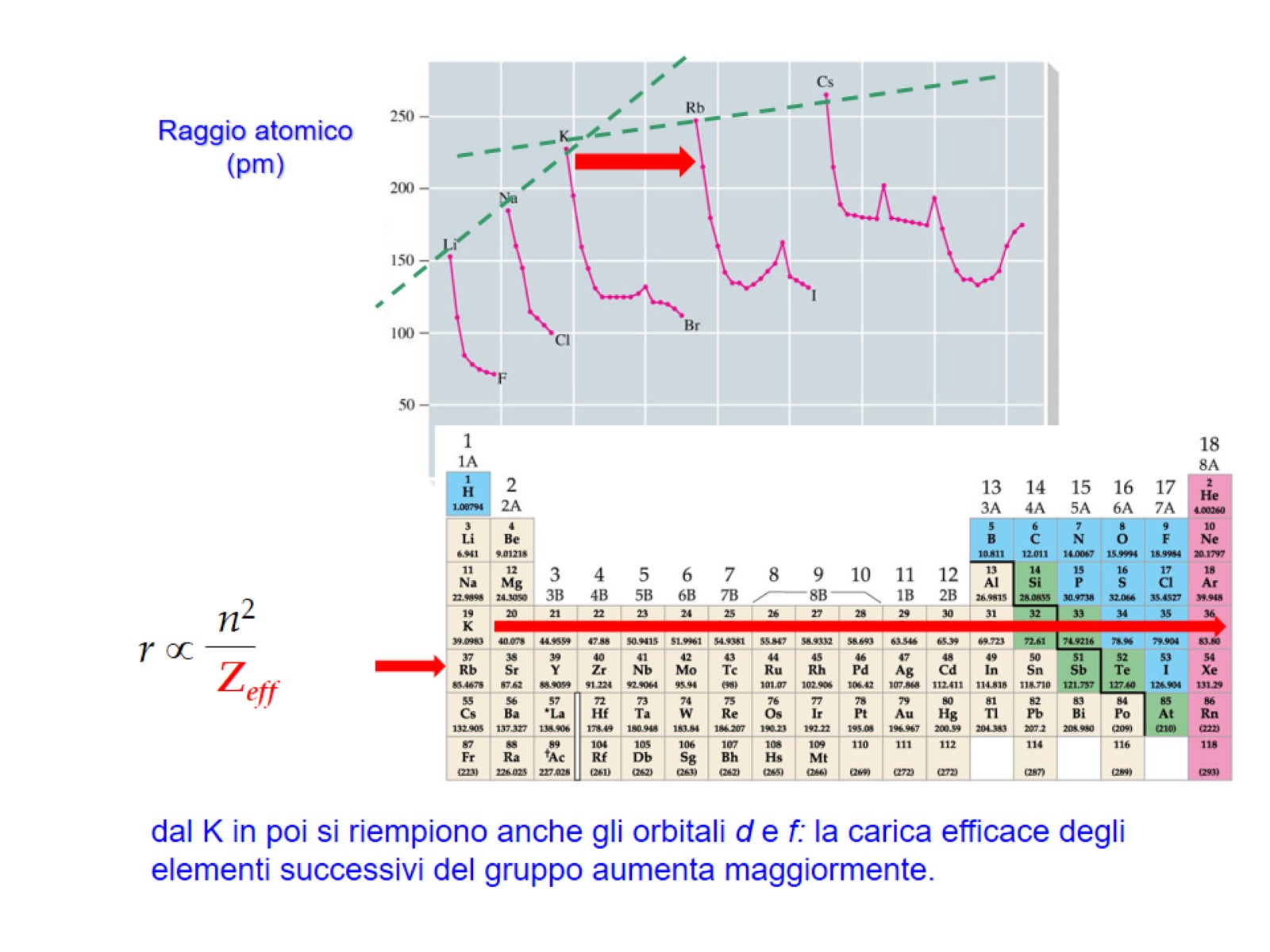 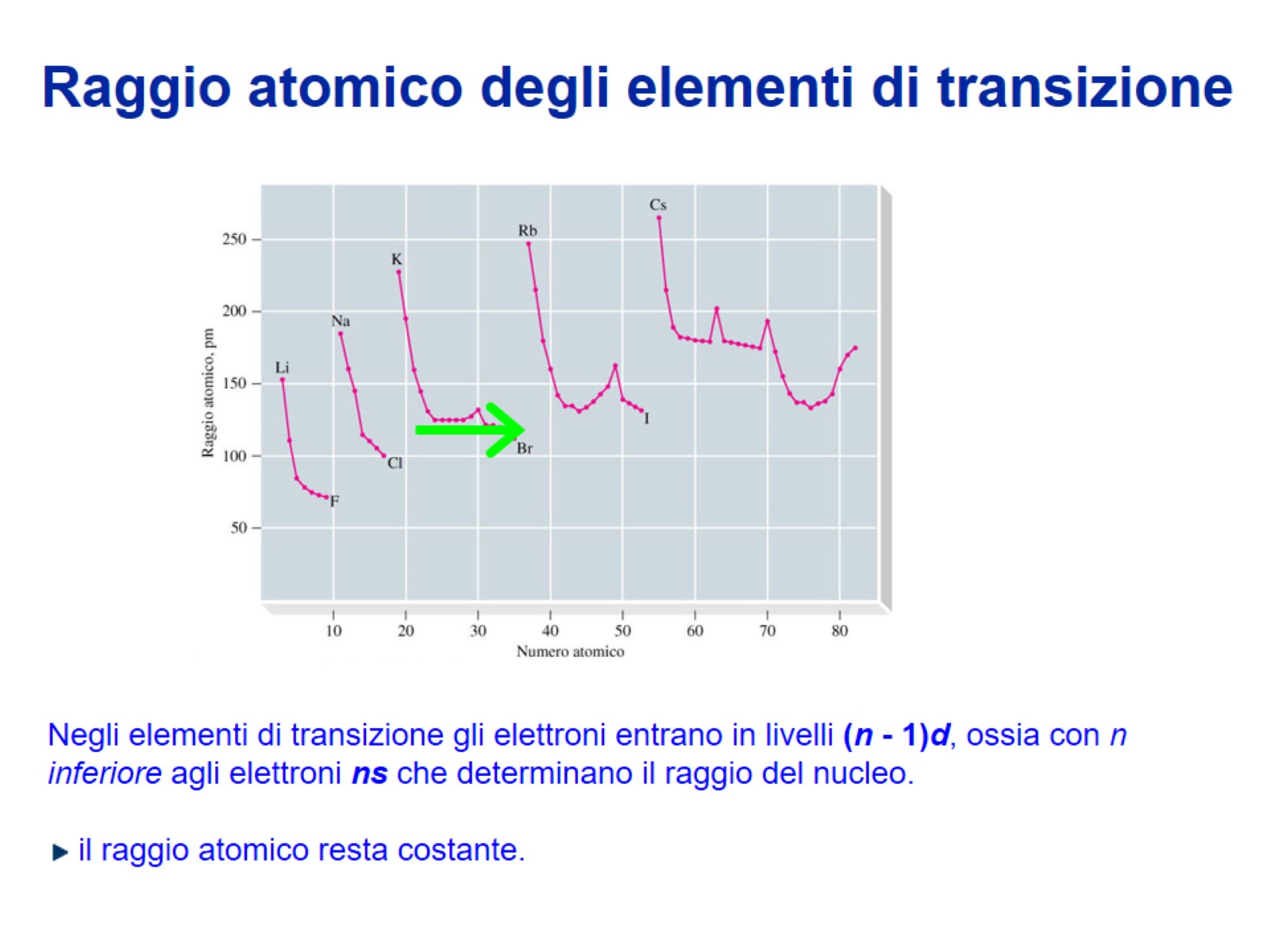 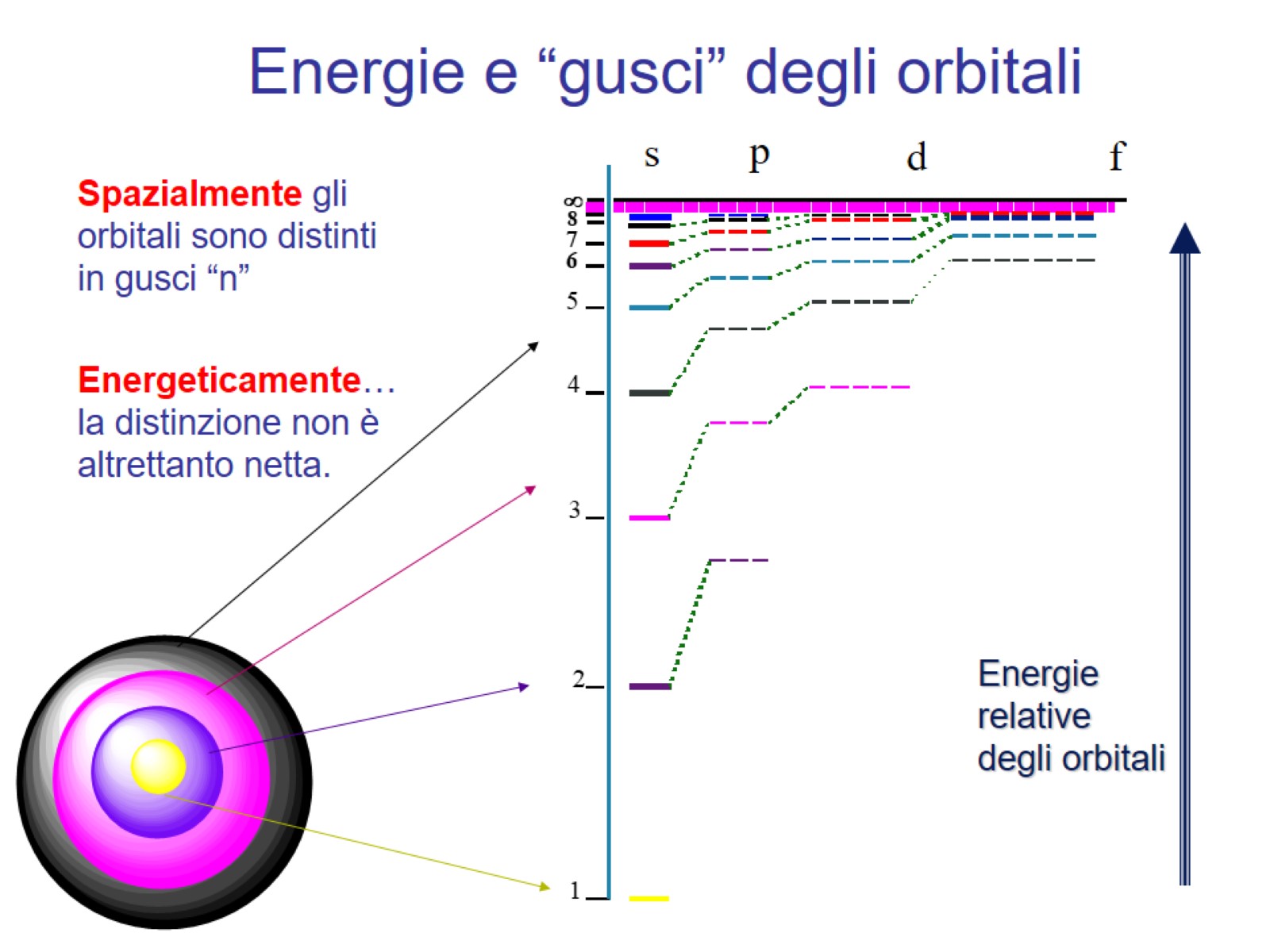 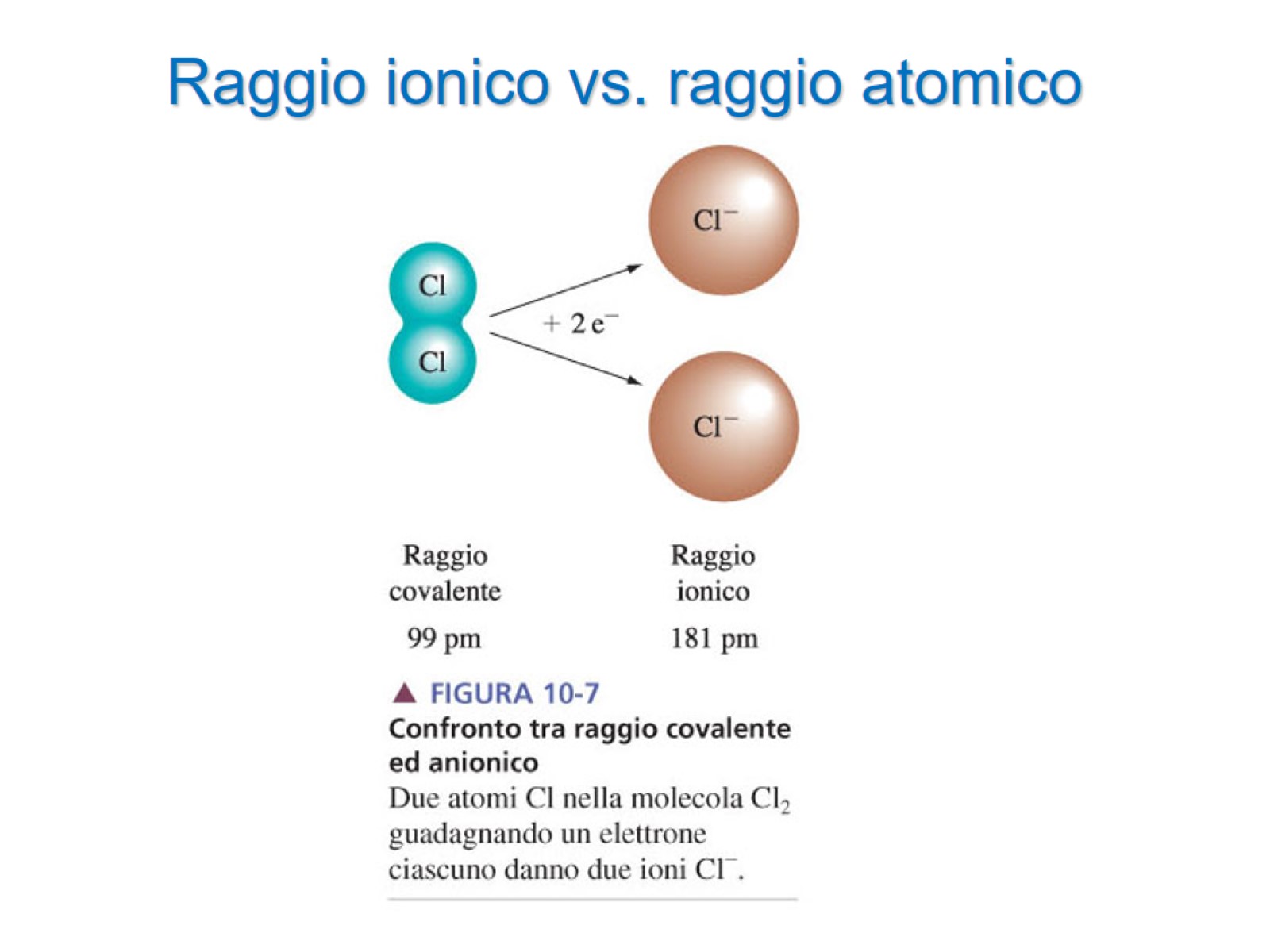 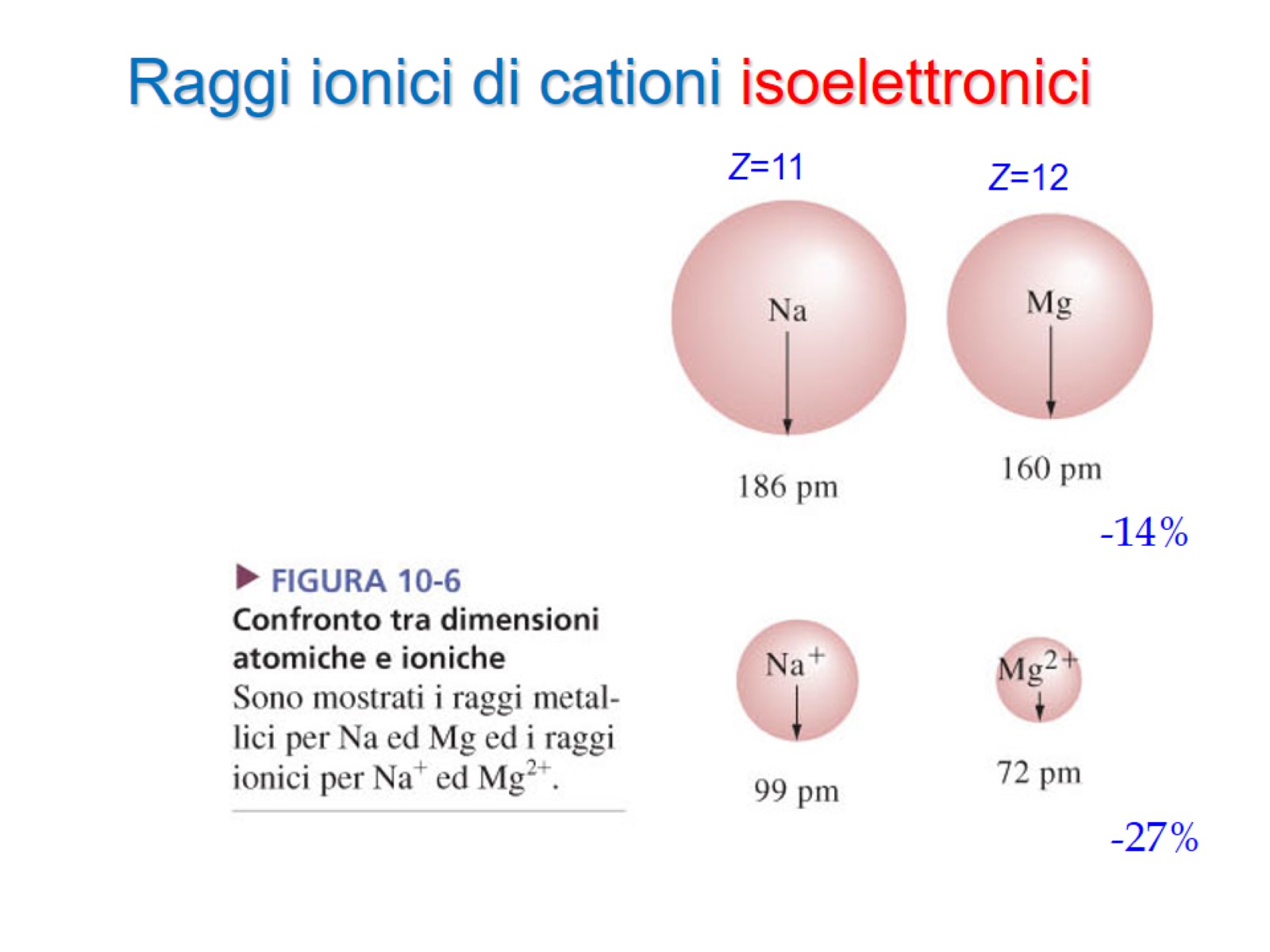 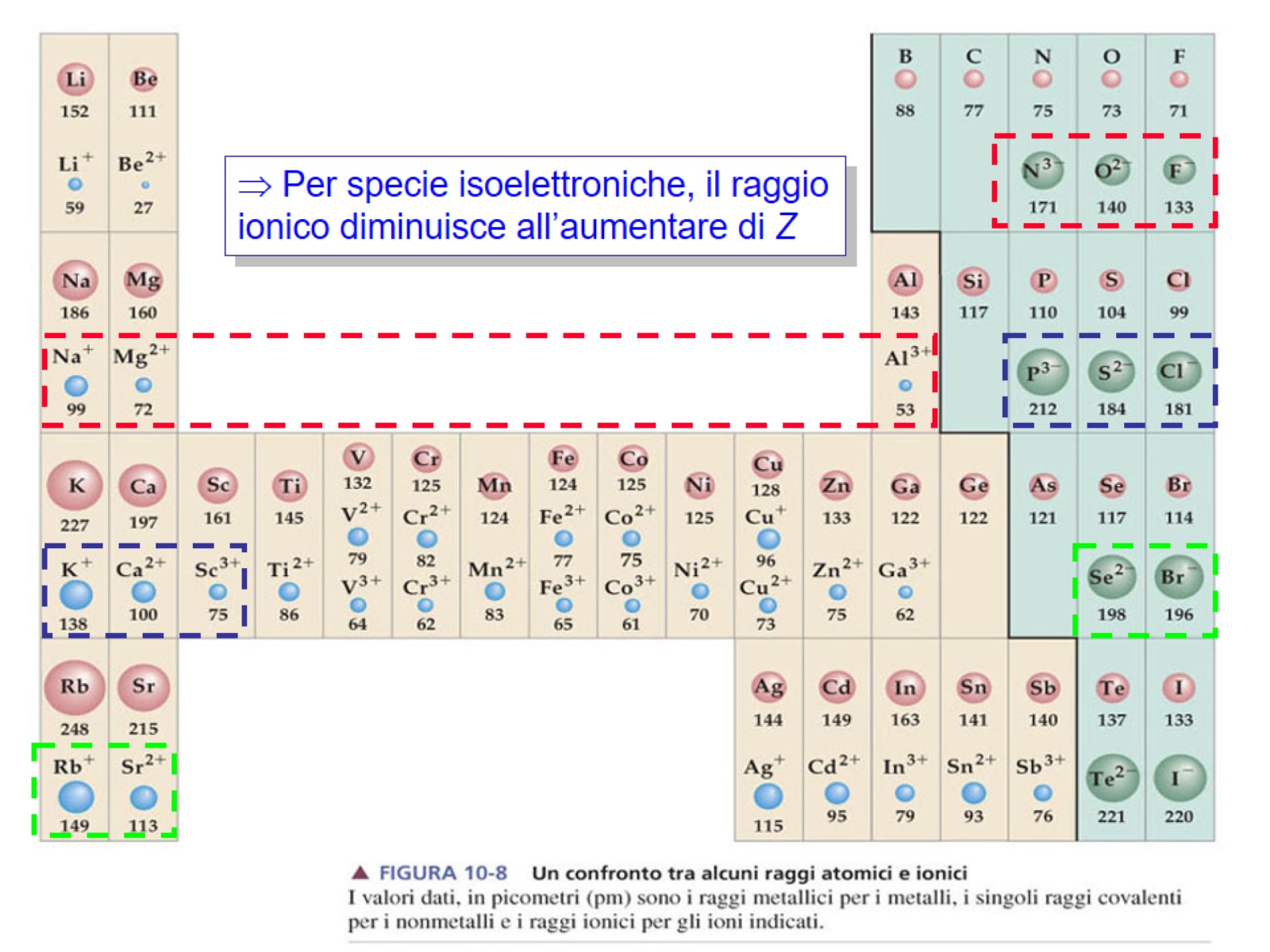 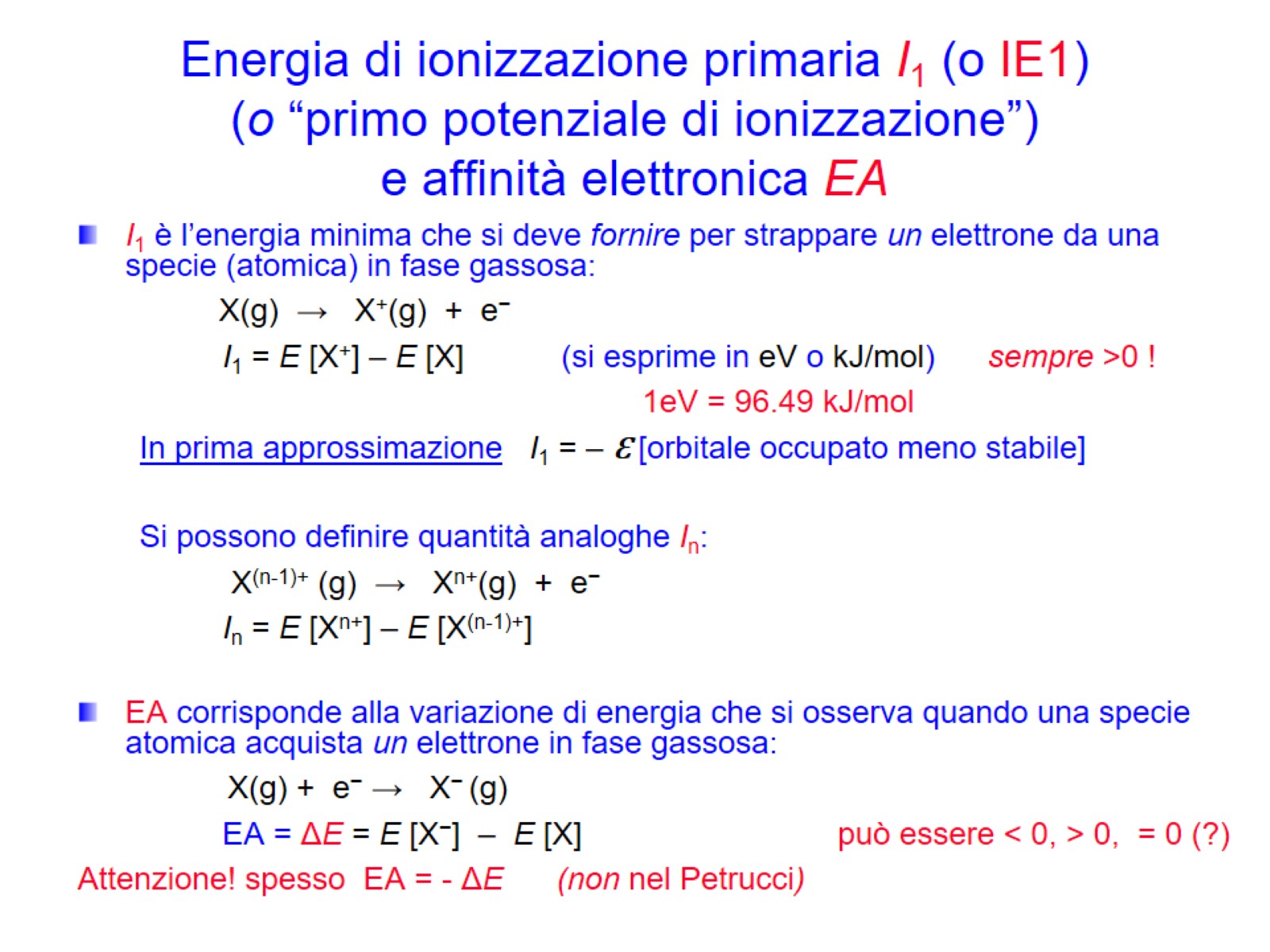 Energia di ionizzazione primaria I1 (o IE1) (o “primo potenziale di ionizzazione”)e affinità elettronica EA
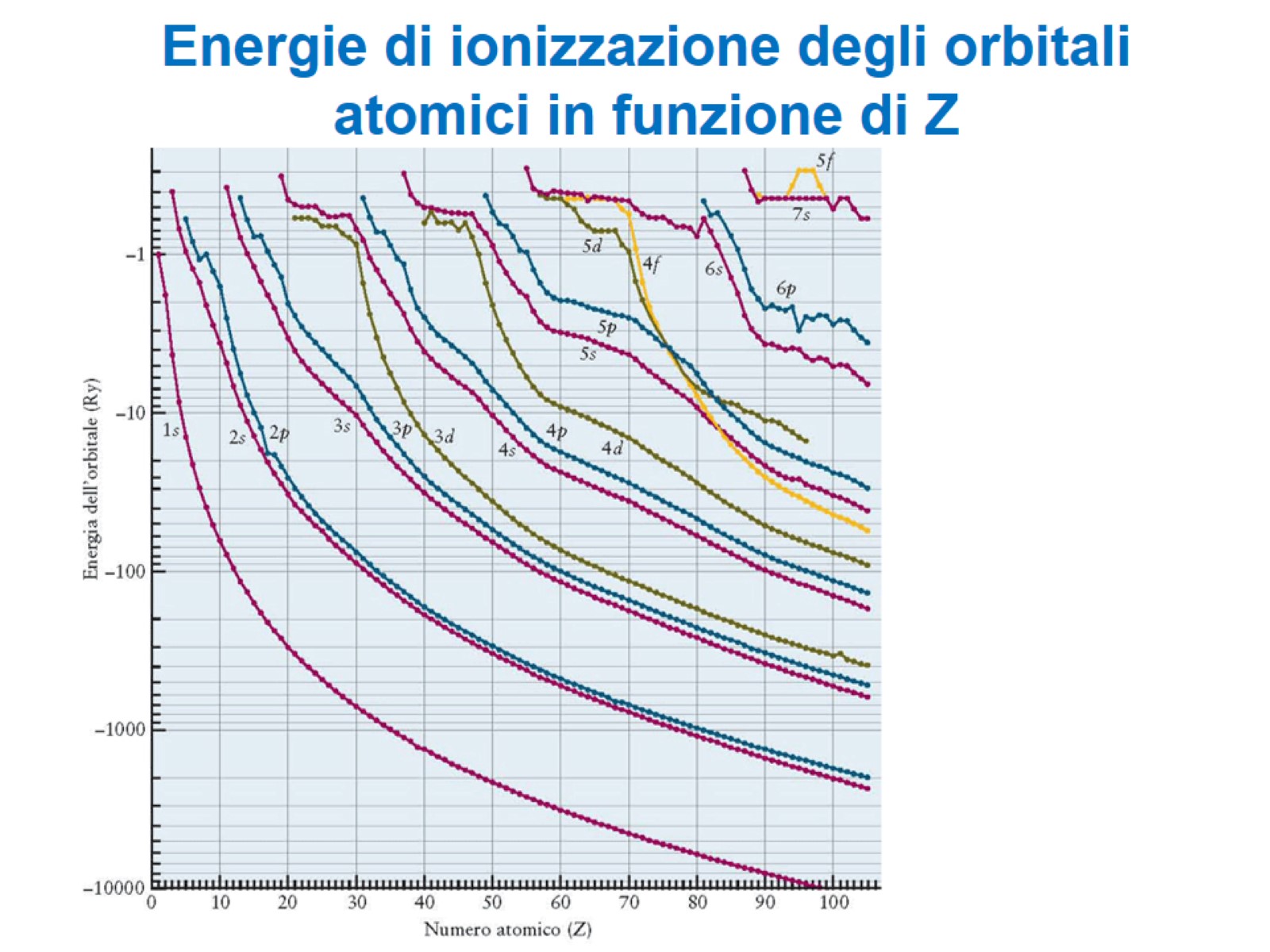 Energie di ionizzazione degli orbitali atomici in funzione di Z
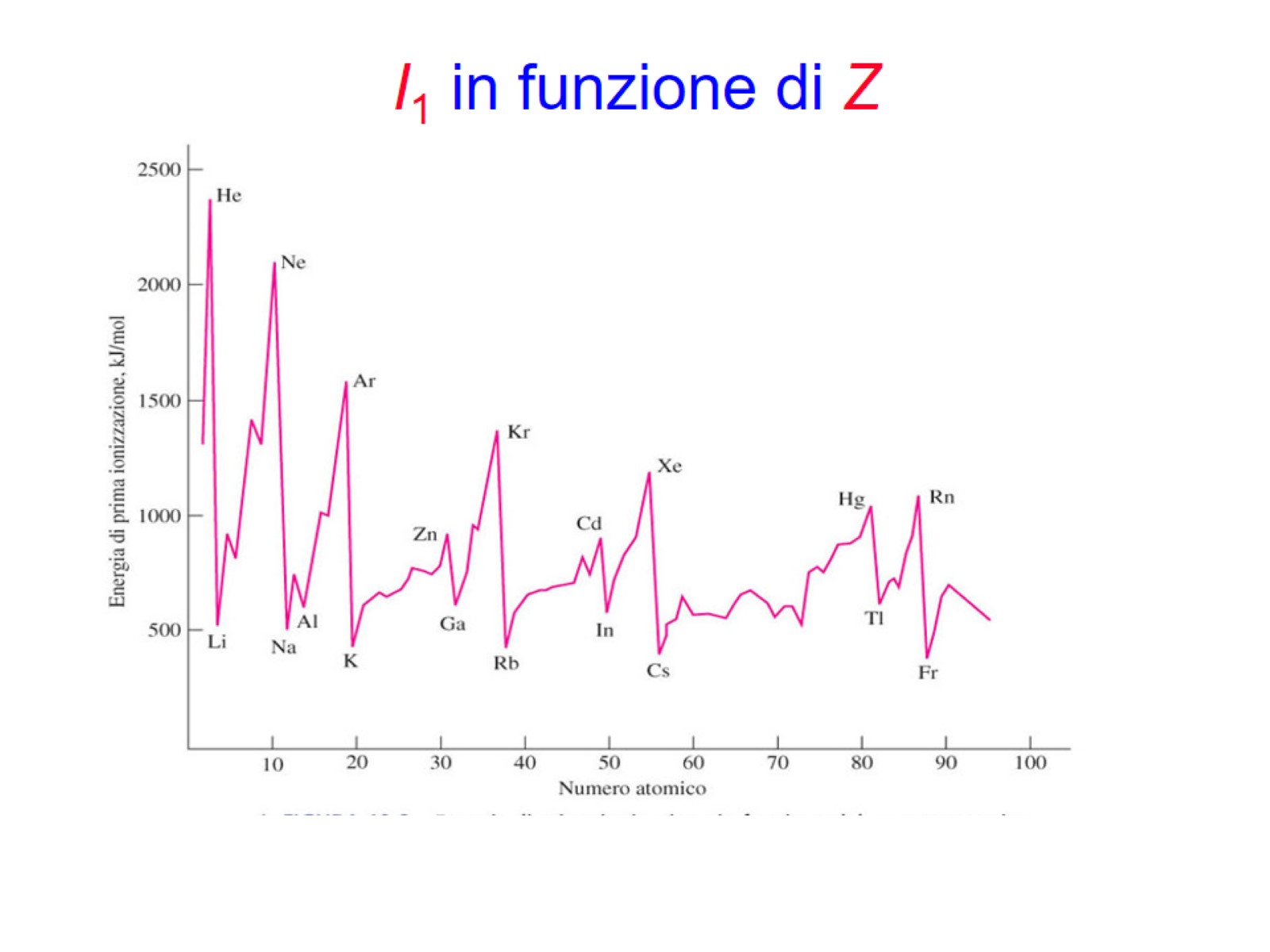 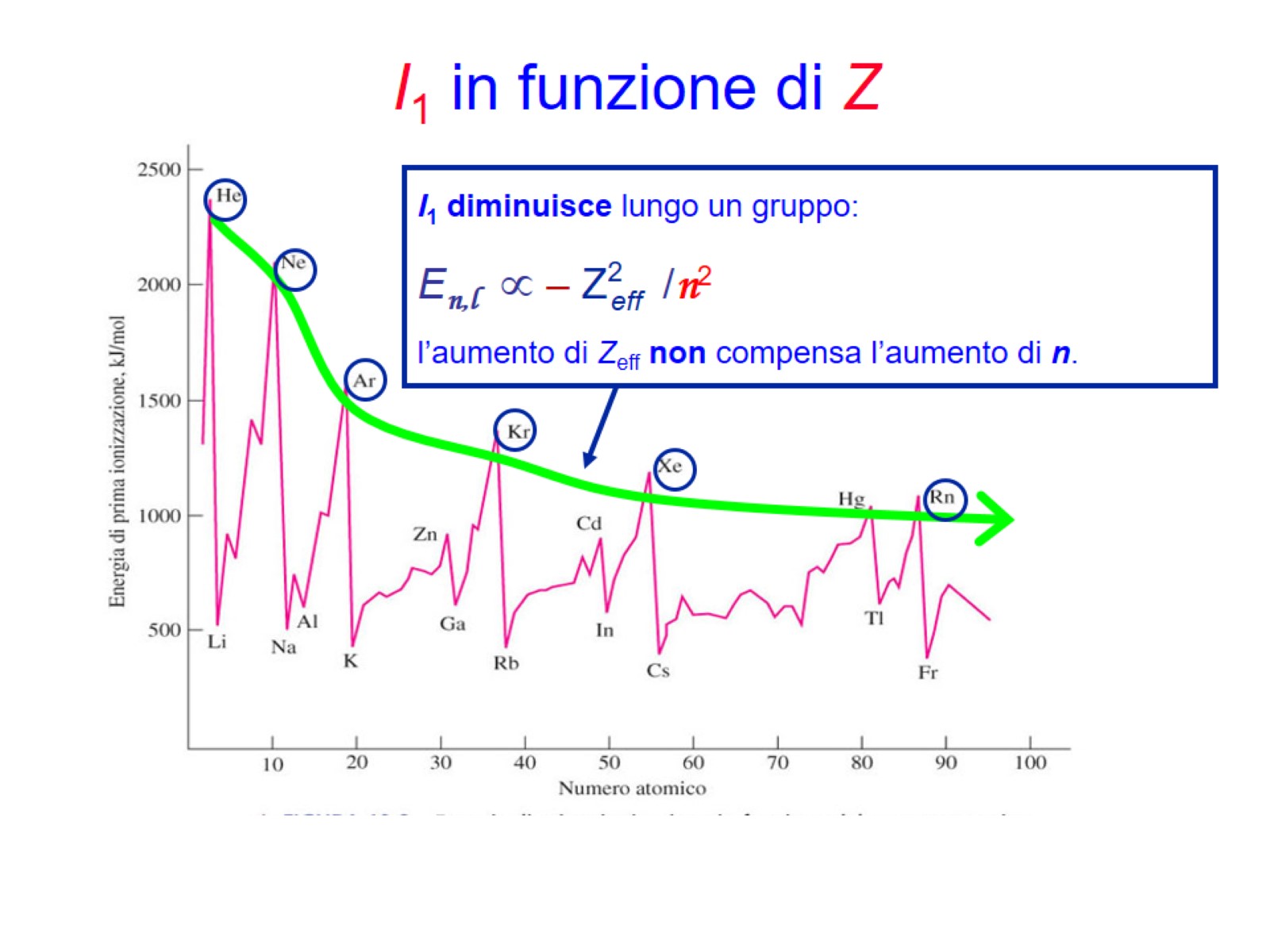 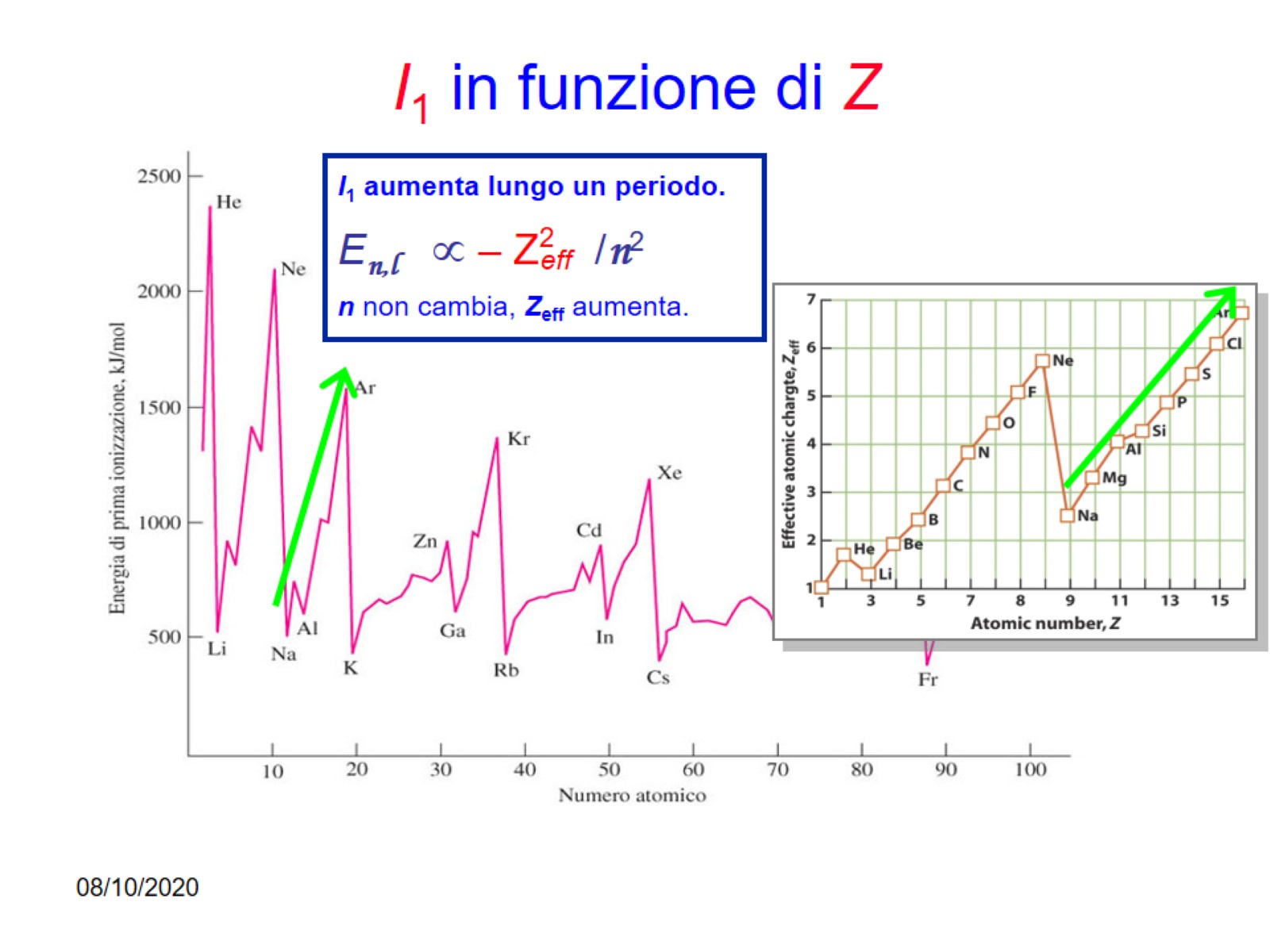 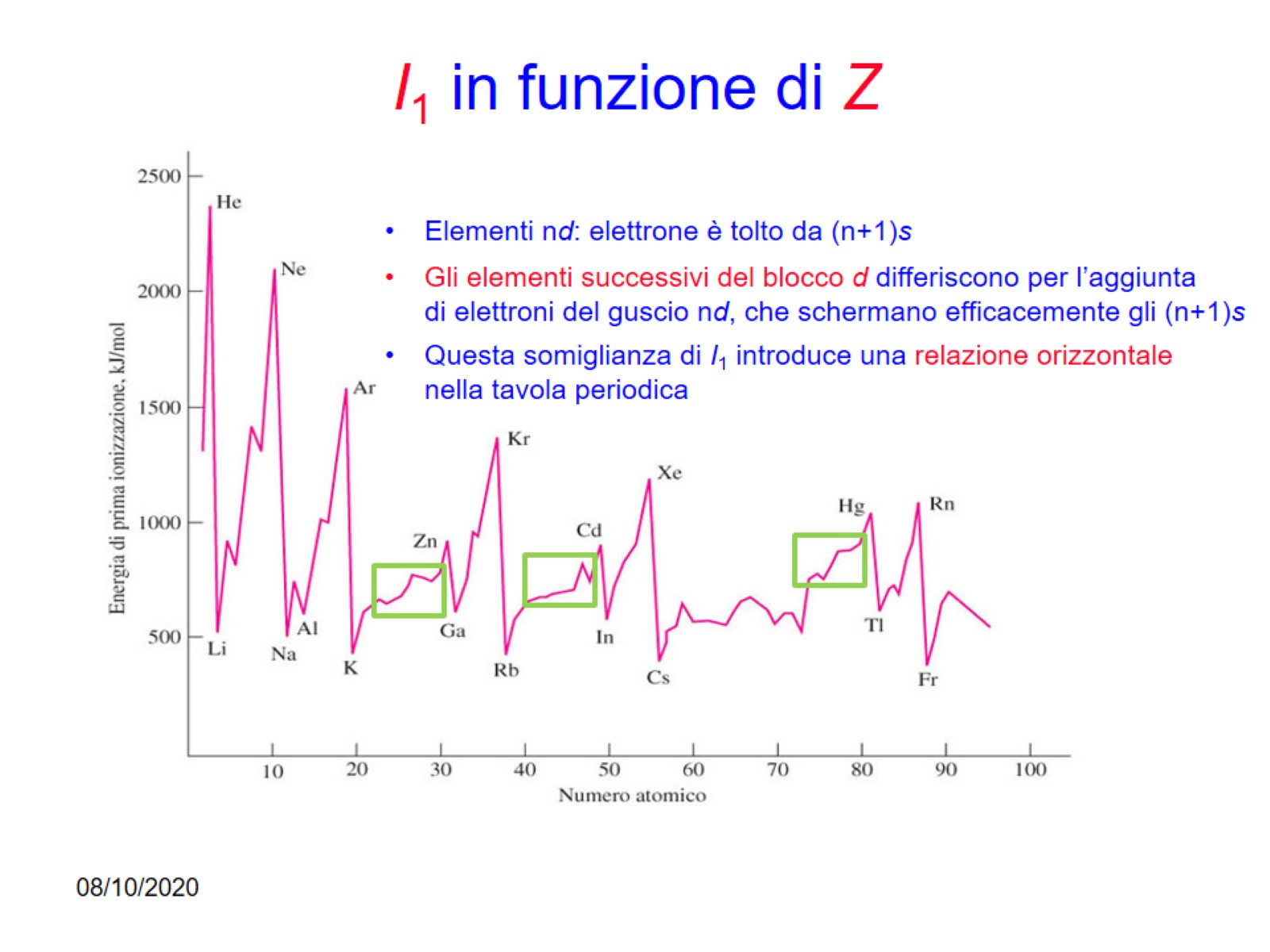 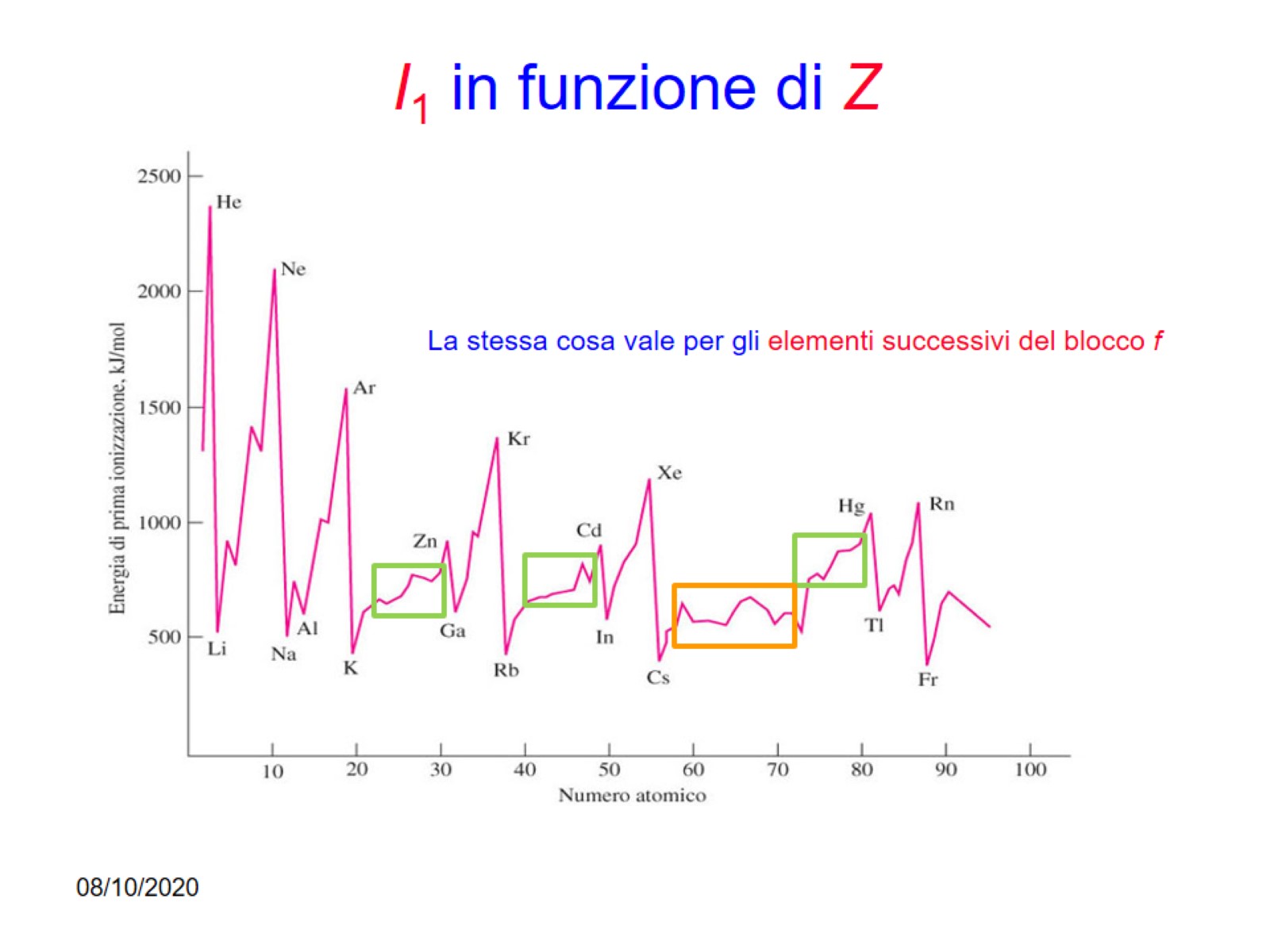 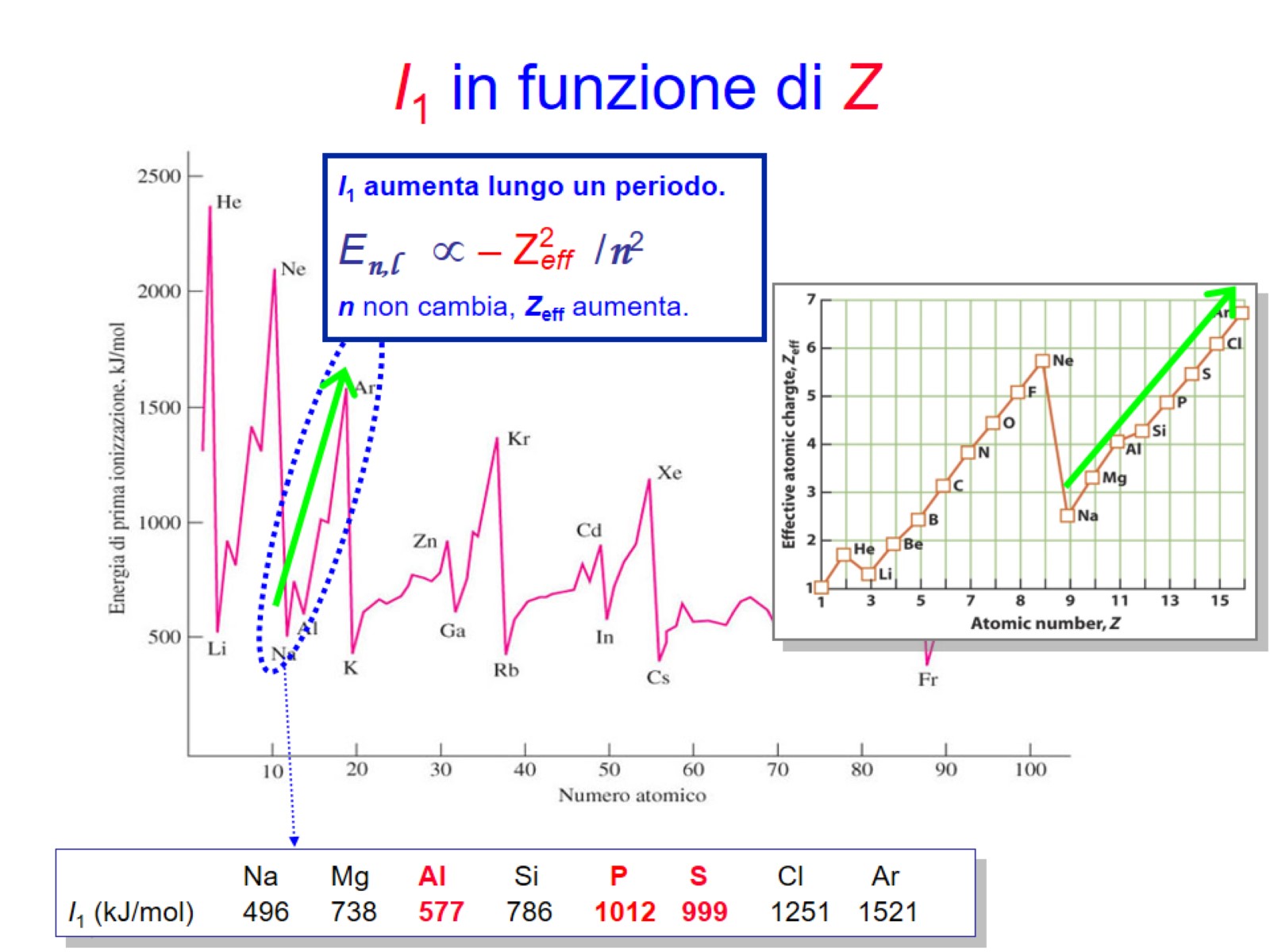 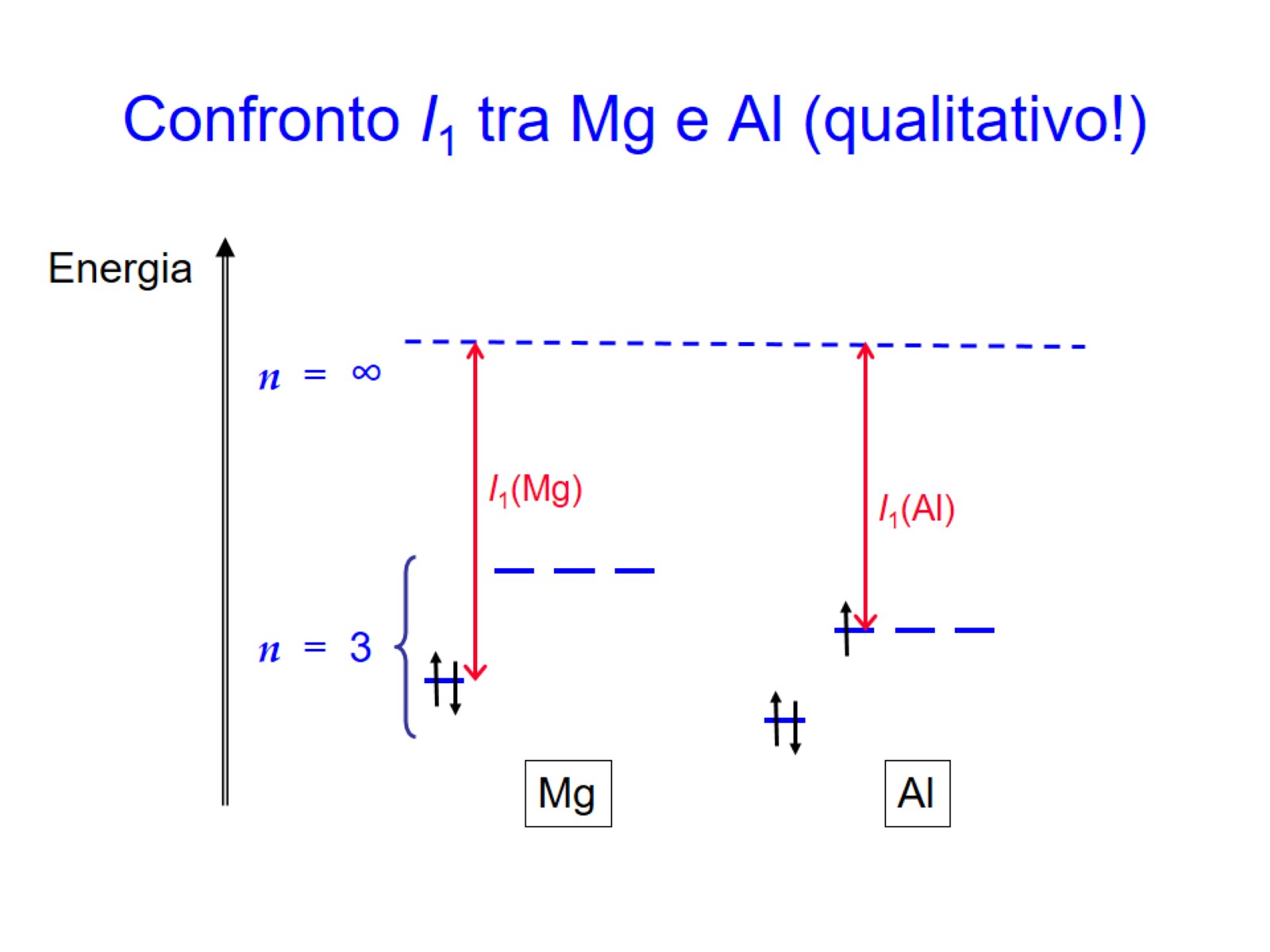 Confronto I1 tra Mg e Al (qualitativo!)
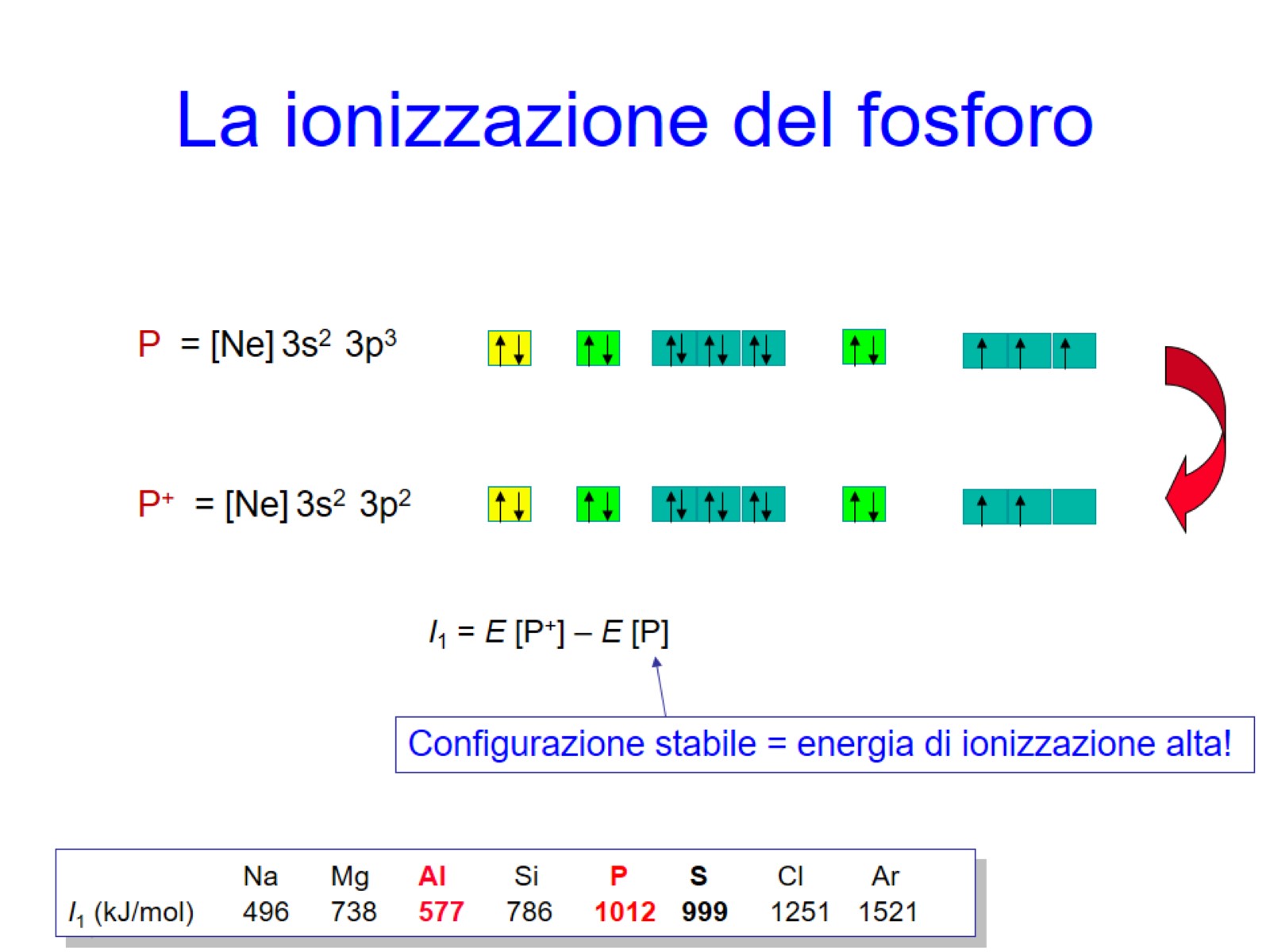 La ionizzazione del fosforo
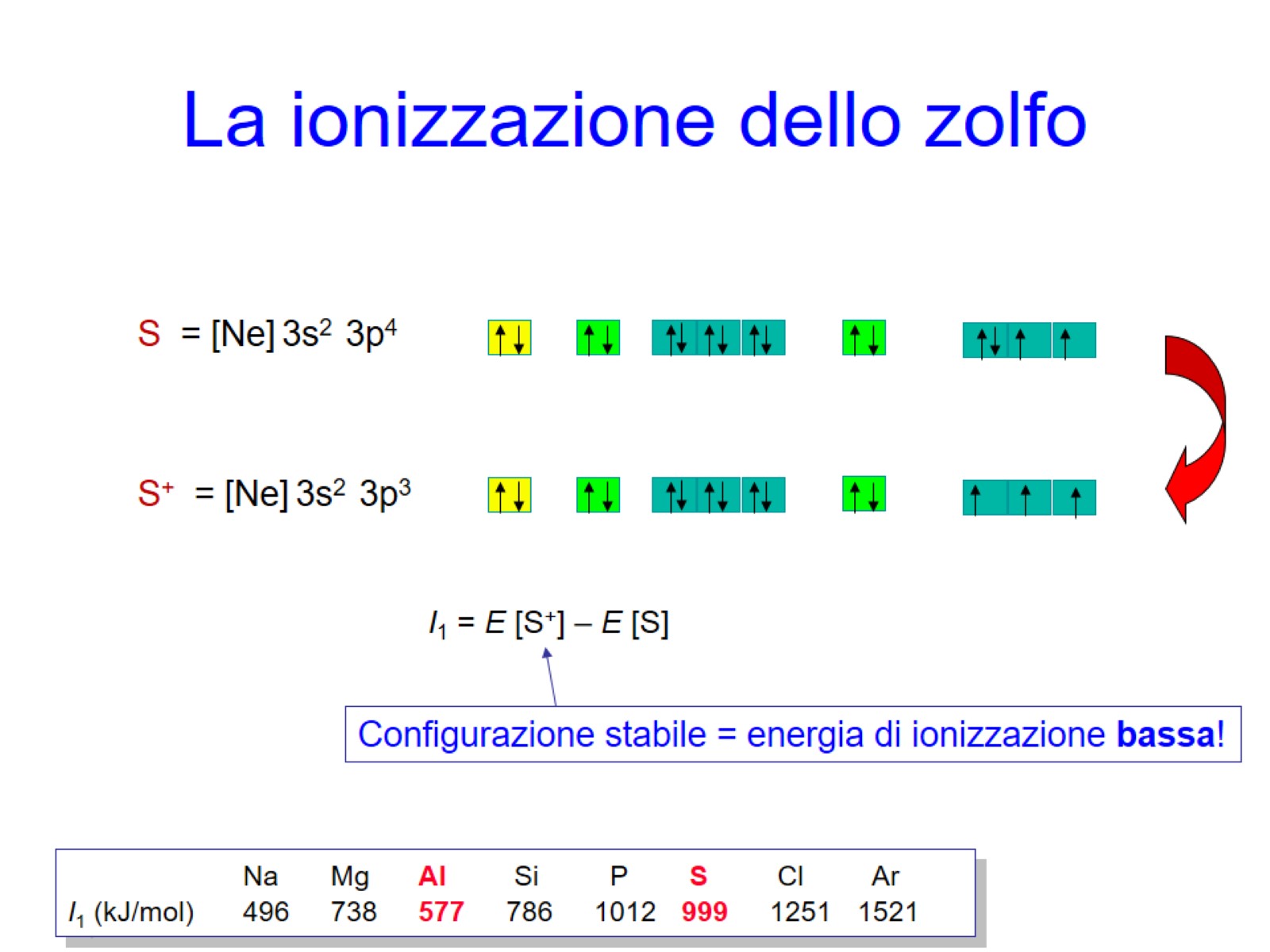 La ionizzazione dello zolfo
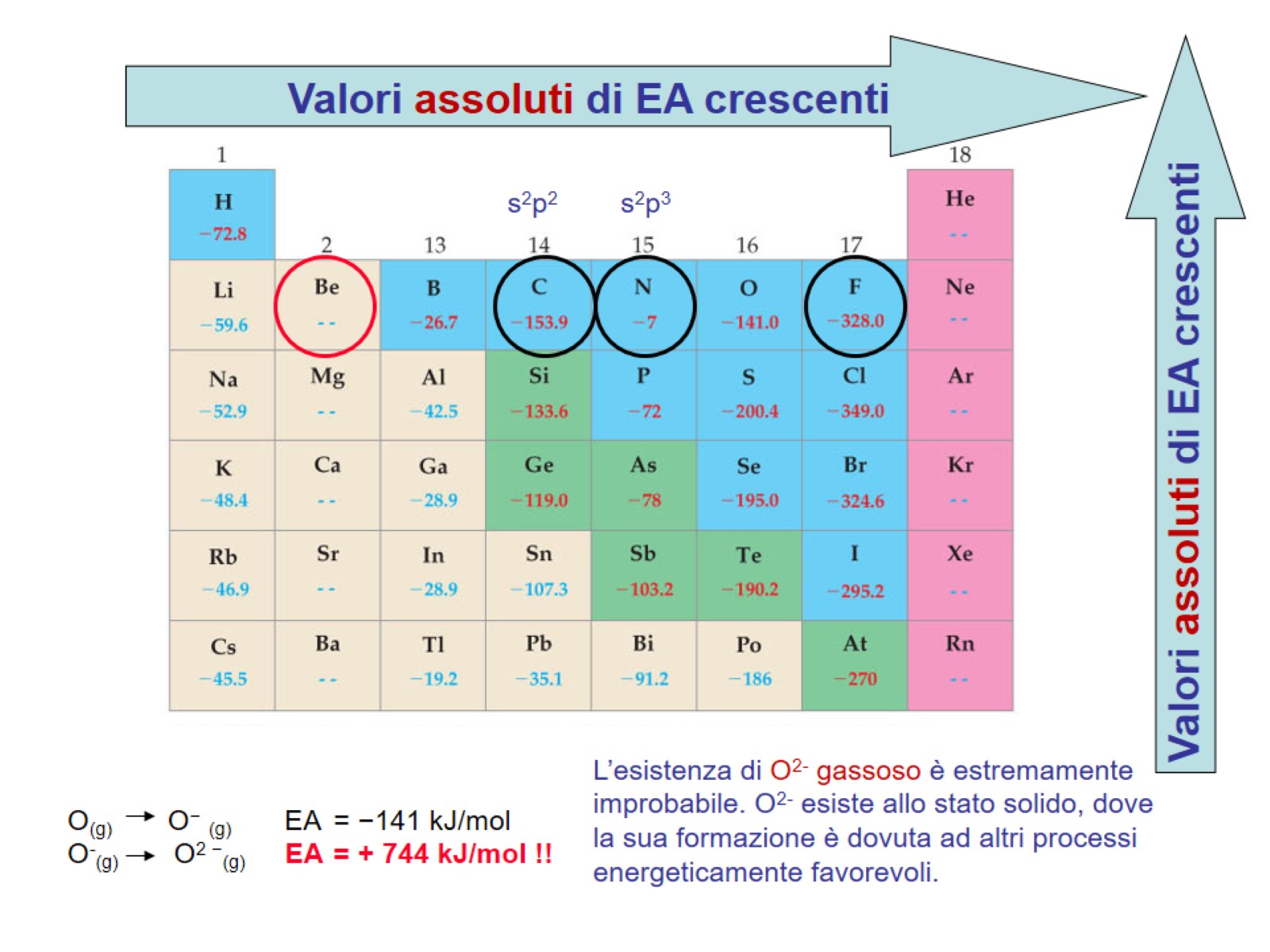 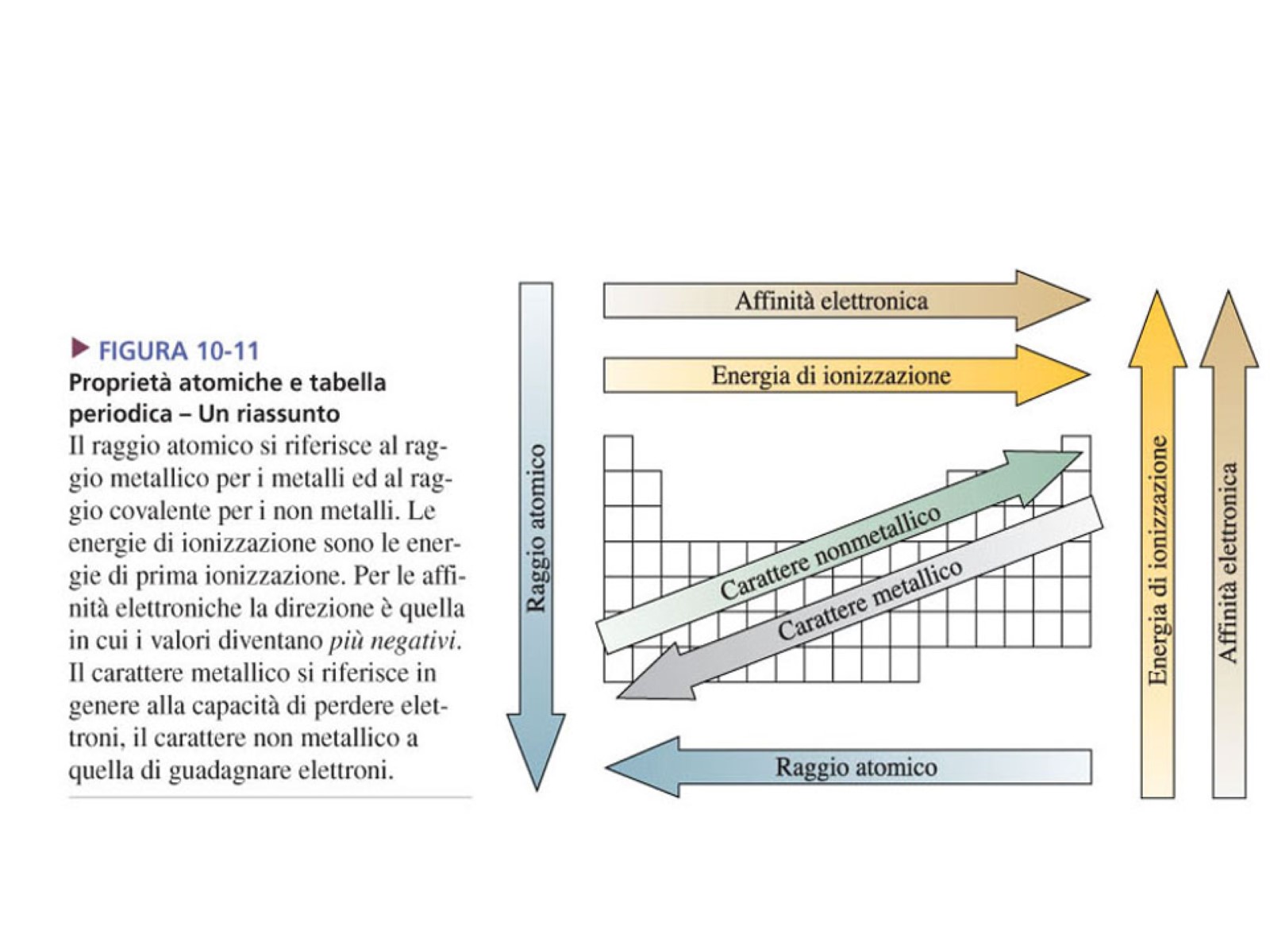 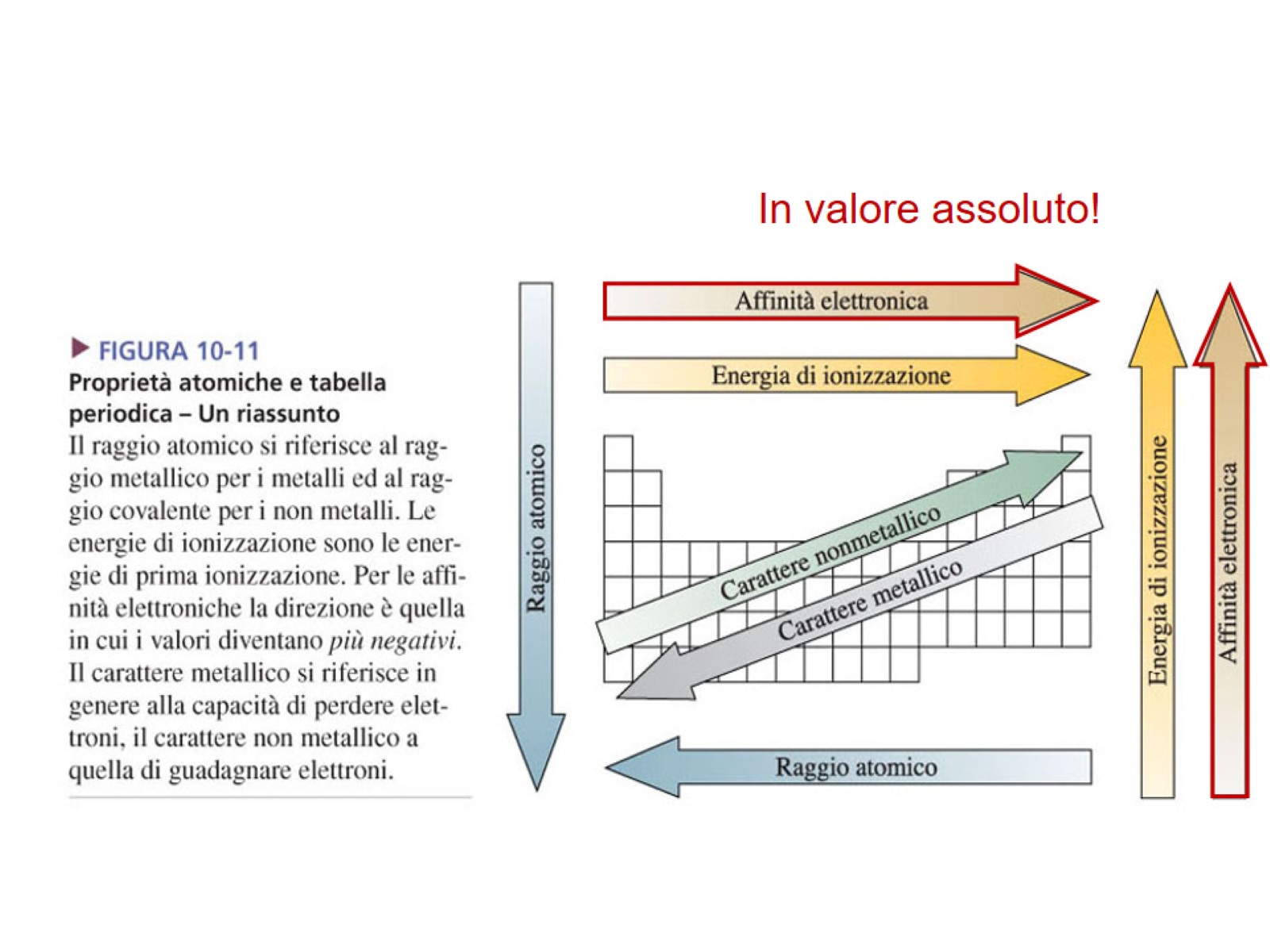 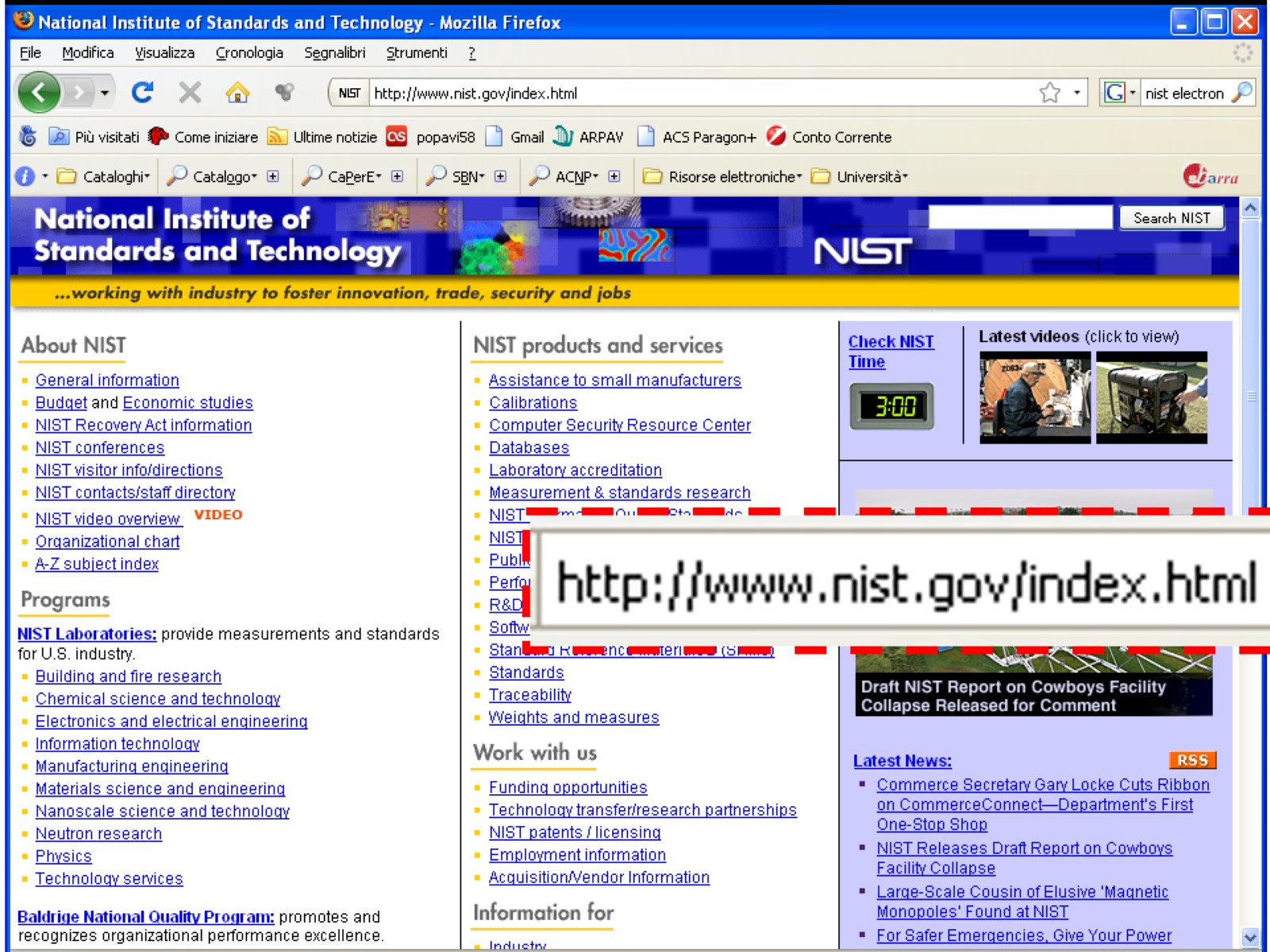 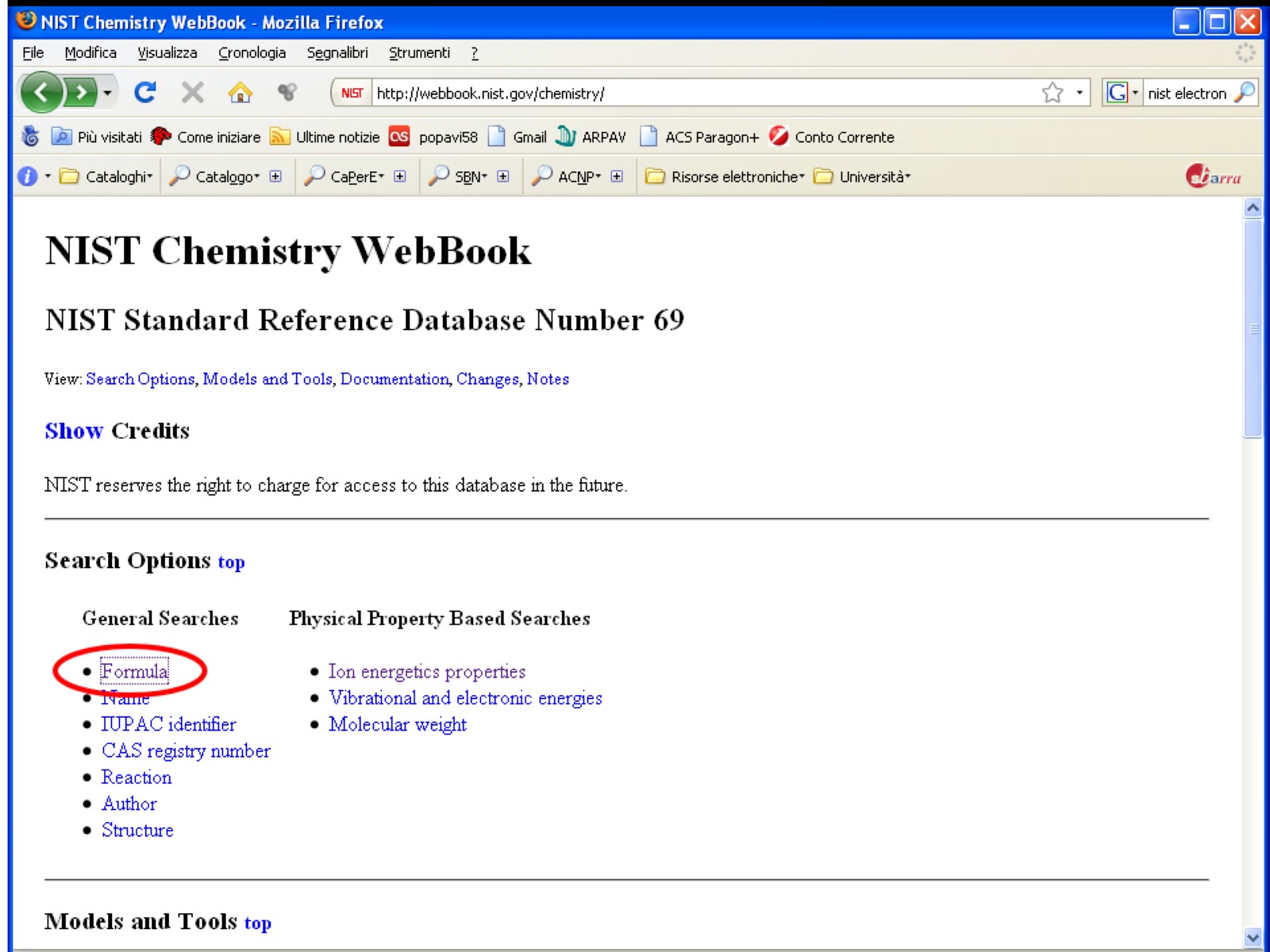 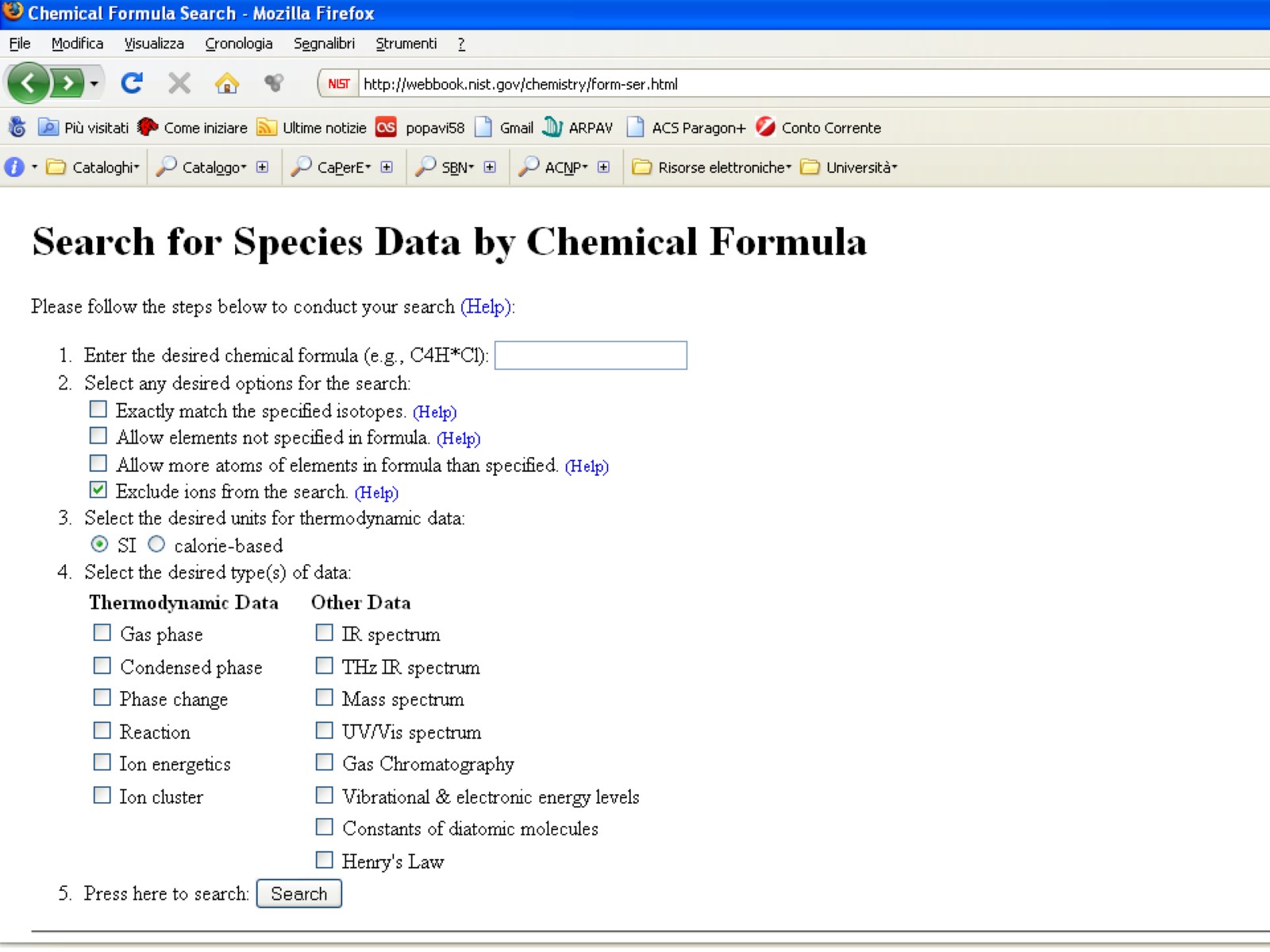 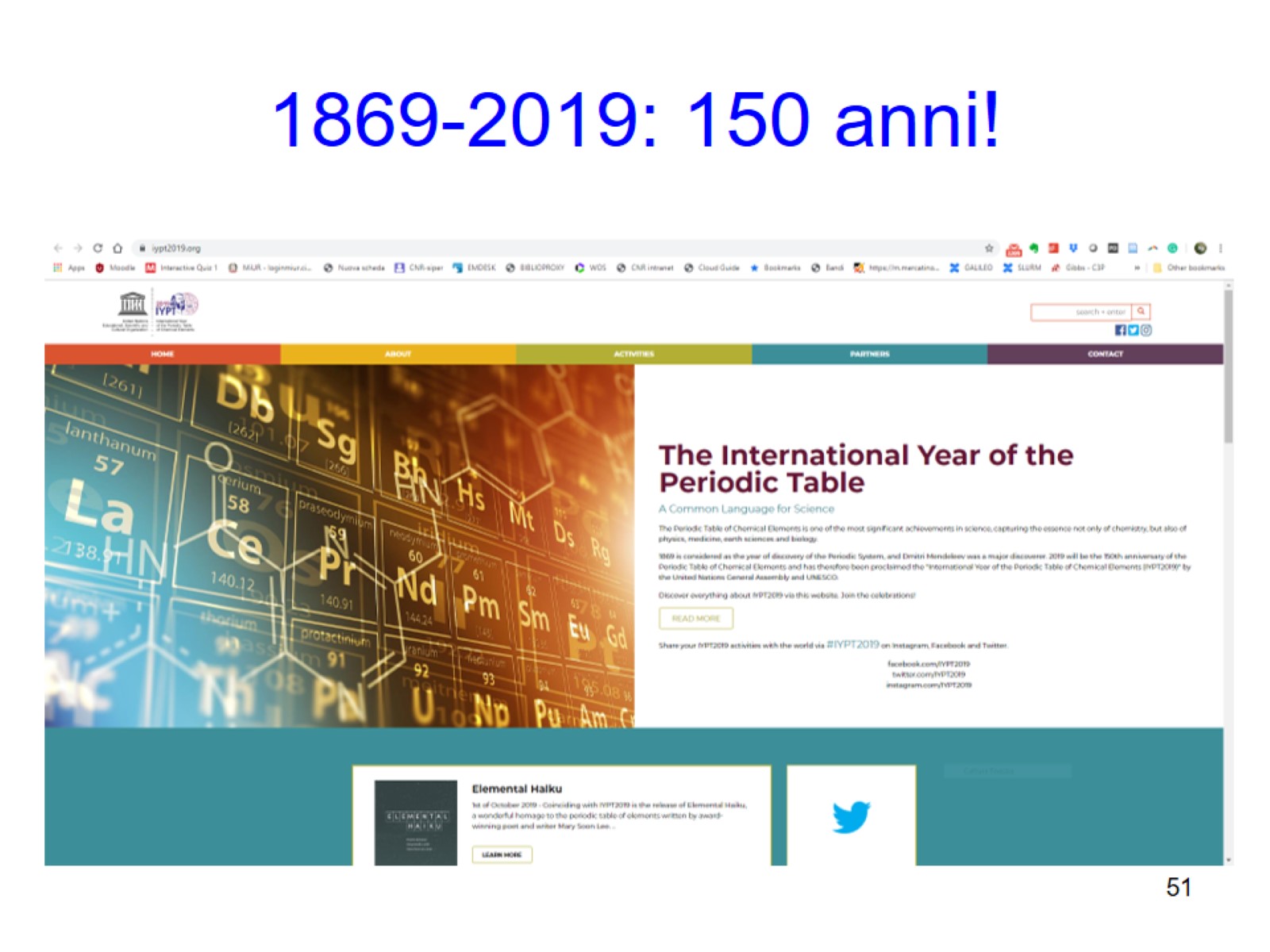 1869-2019: 150 anni!
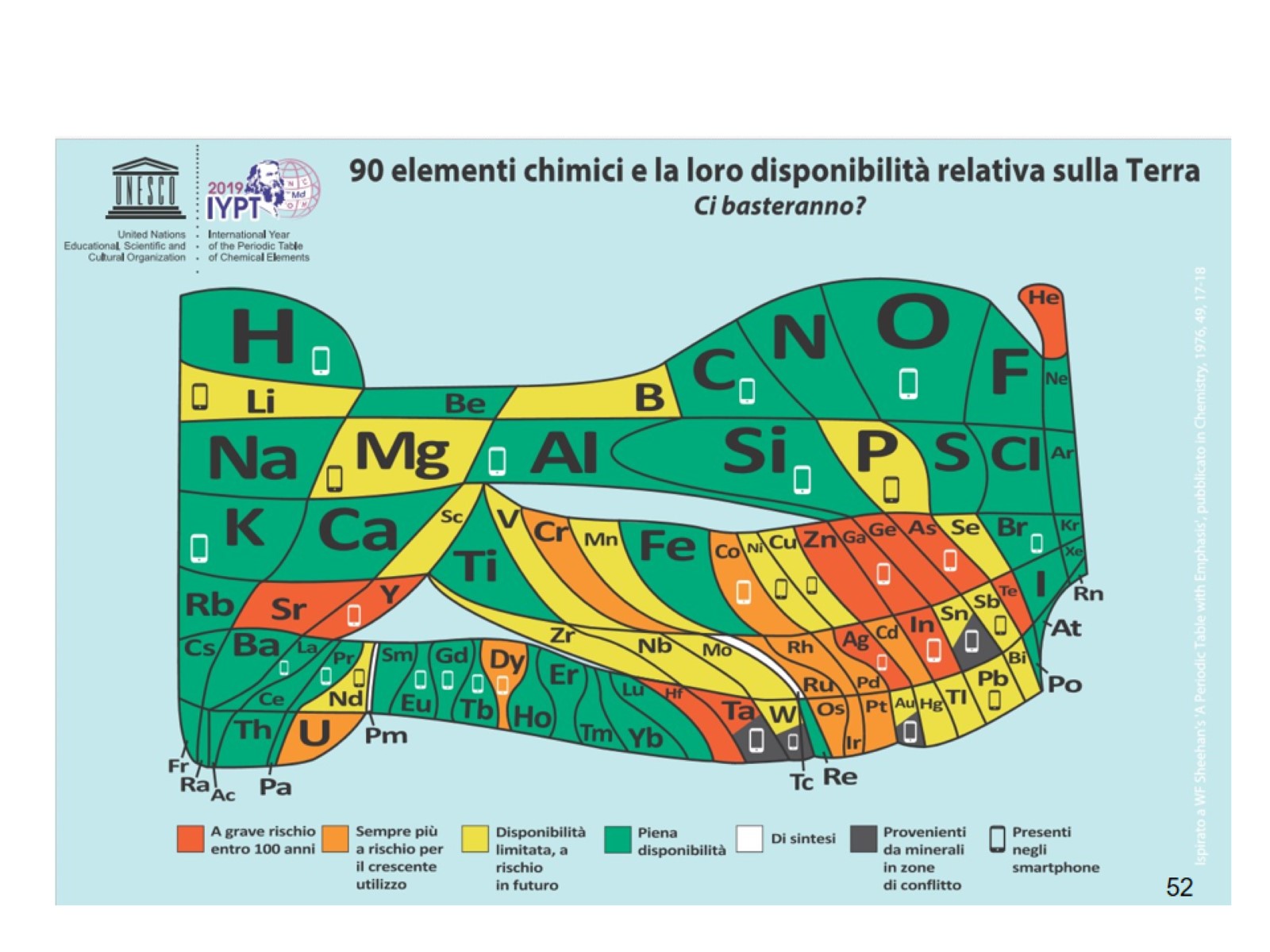 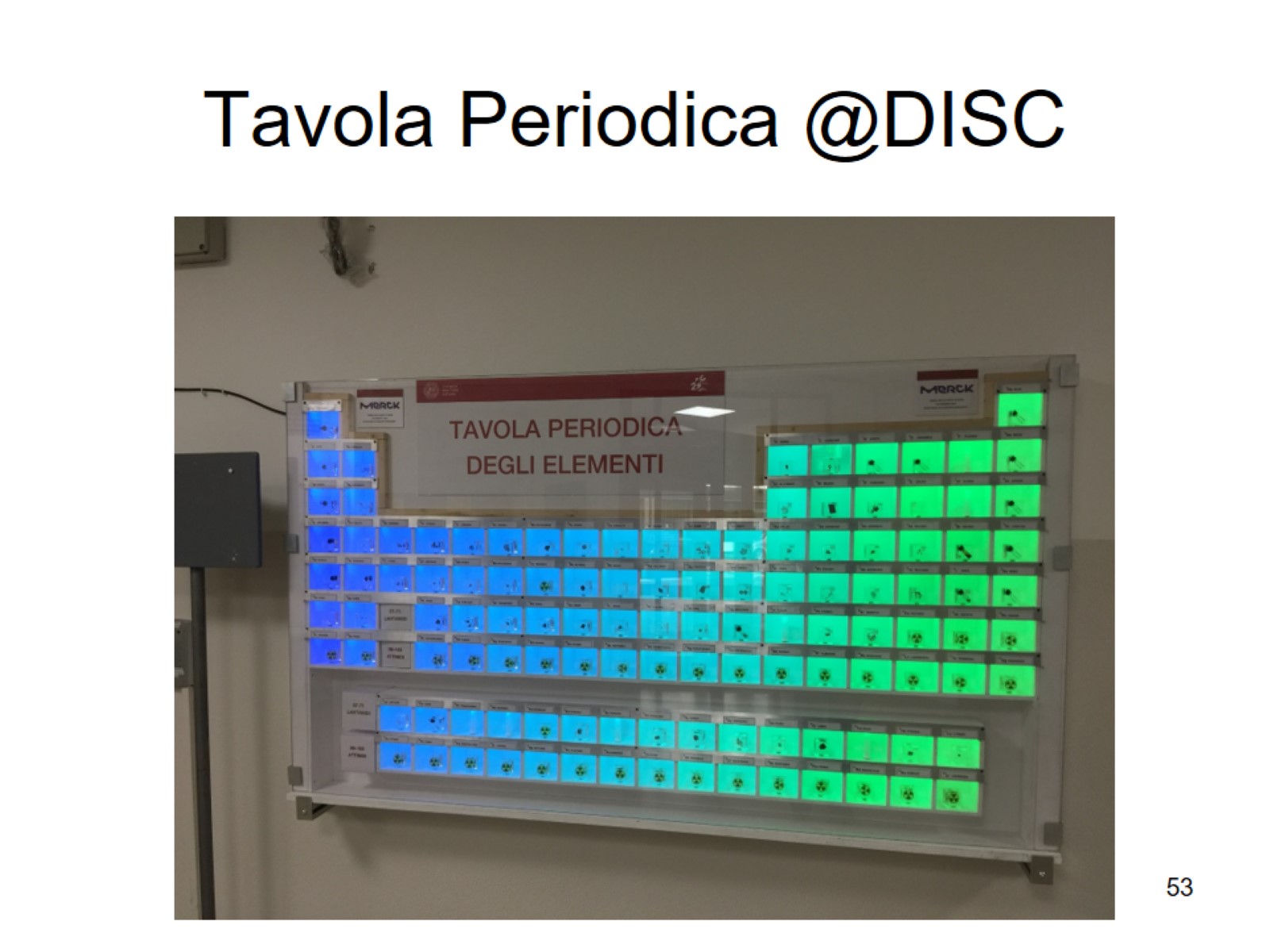 Tavola Periodica @DISC